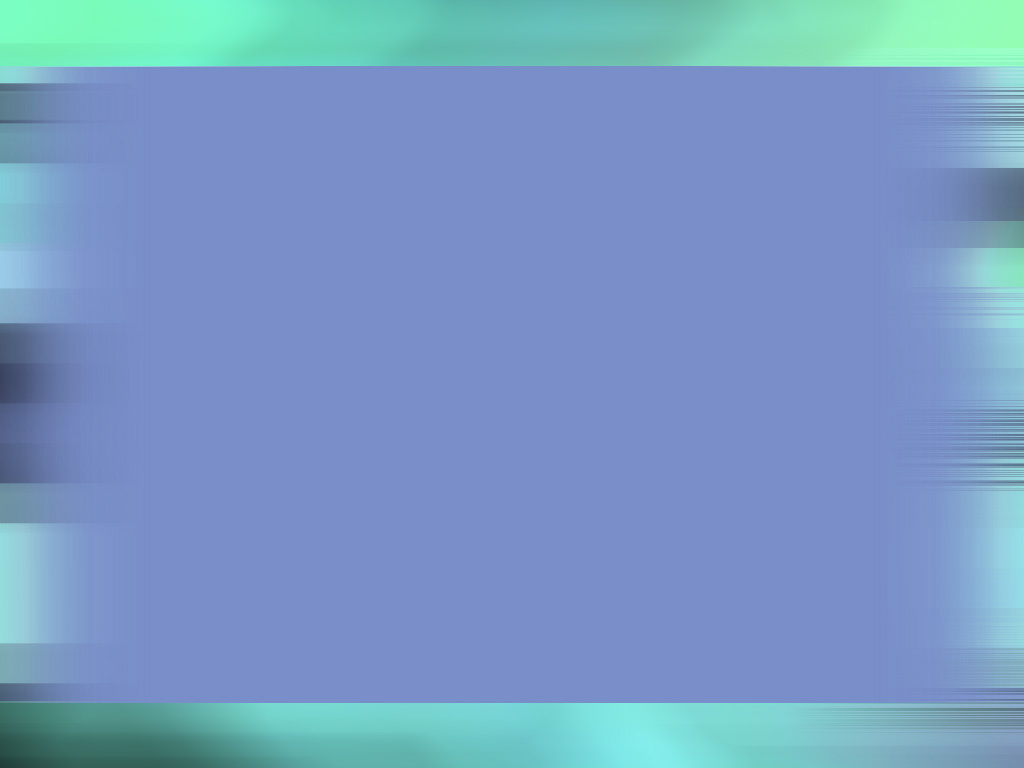 МБДОУ детский сад № 4 «Огонек» городского округа город Мантурово
«Обеспечение гендерного подхода
 в физическом развитии  детей»
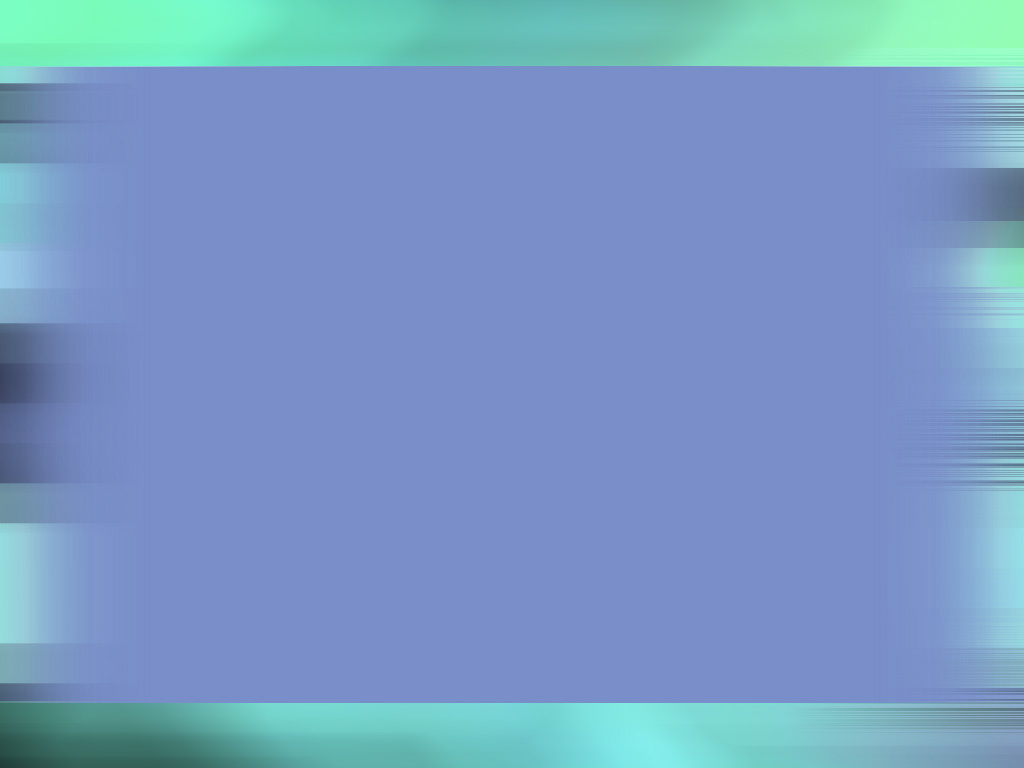 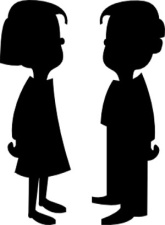 Гендерное воспитание – это организация педагогического процесса с учетом половой идентичности, особенностей развития детей в ходе полоролевой социализации. 

Учет  гендерных  особенностей  детей  является важнейшим  аспектом  здоровьесбережения.
Мальчика и девочку нельзя воспитывать и обучать одинаково. Они по-разному воспринимают мир, по-разному смотрят и видят, слушают и слышат, по-разному говорят и молчат, чувствуют и переживают. Известный писатель и педагог Ж. Руссо говорил, что как нельзя считать один пол совершеннее другого, так и нельзя их уравнивать. Цели, методы и подходы воспитания мальчиков и девочек должны быть различными. Биологические половые различия несут с собой различные эмоциональные, познавательные и личностные характеристики. Отсюда и возникает необходимость дифференцированного подхода в воспитании мальчиков и девочек с первых дней жизни.
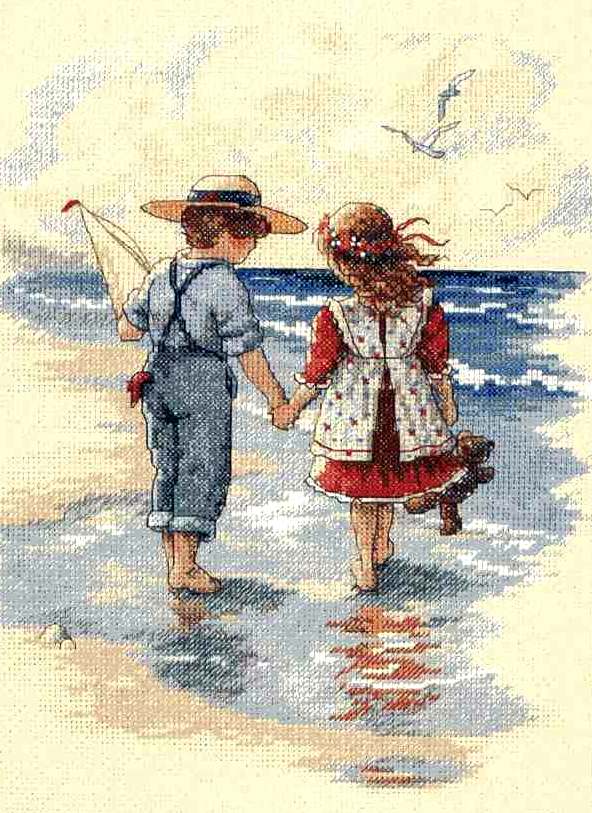 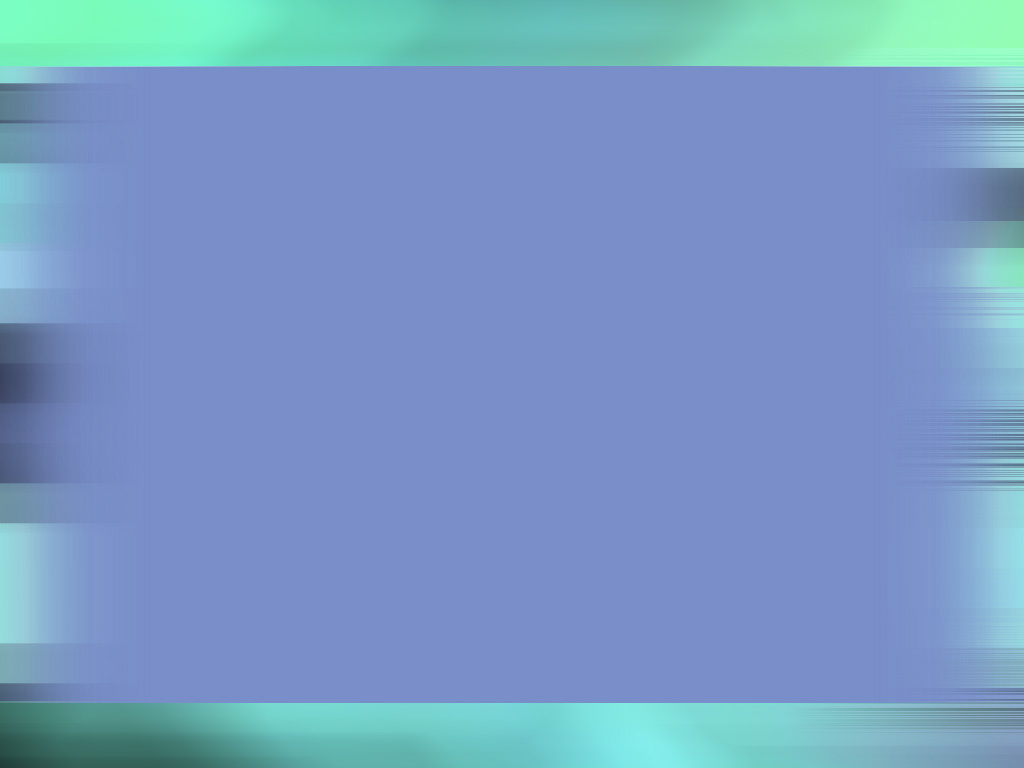 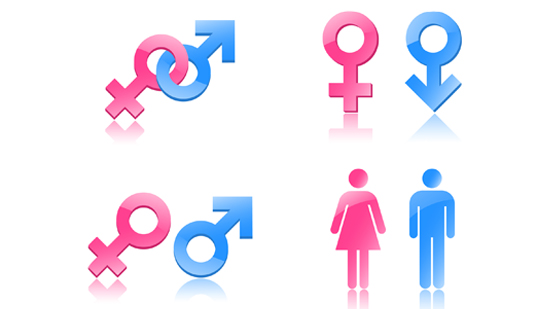 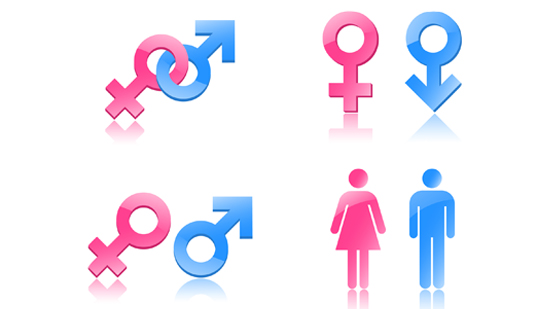 Цель:
 Внедрение в практику ДОУ здоровьесберегающие технологий воспитания детей с учетом гендерных особенностей дошкольного возраста.Задачи:
 1. Развивать у детей воображение, мышление, самосознание, связанное с половой  идентификацией . 2. Формировать у дошкольников представления о половых ролях, о себе как о представителе определенного пола. 3. Разработать на основе традиционных, не традиционные  методы и приемы дифференцированного подхода к девочкам и мальчикам в физическом развитии. 
Принцип Базарного В. Ф.:  параллельно – раздельное.
Реализация: 
1 раз в месяц  проводятся  занятия по физическому развитию  с учётом гендерного подхода.
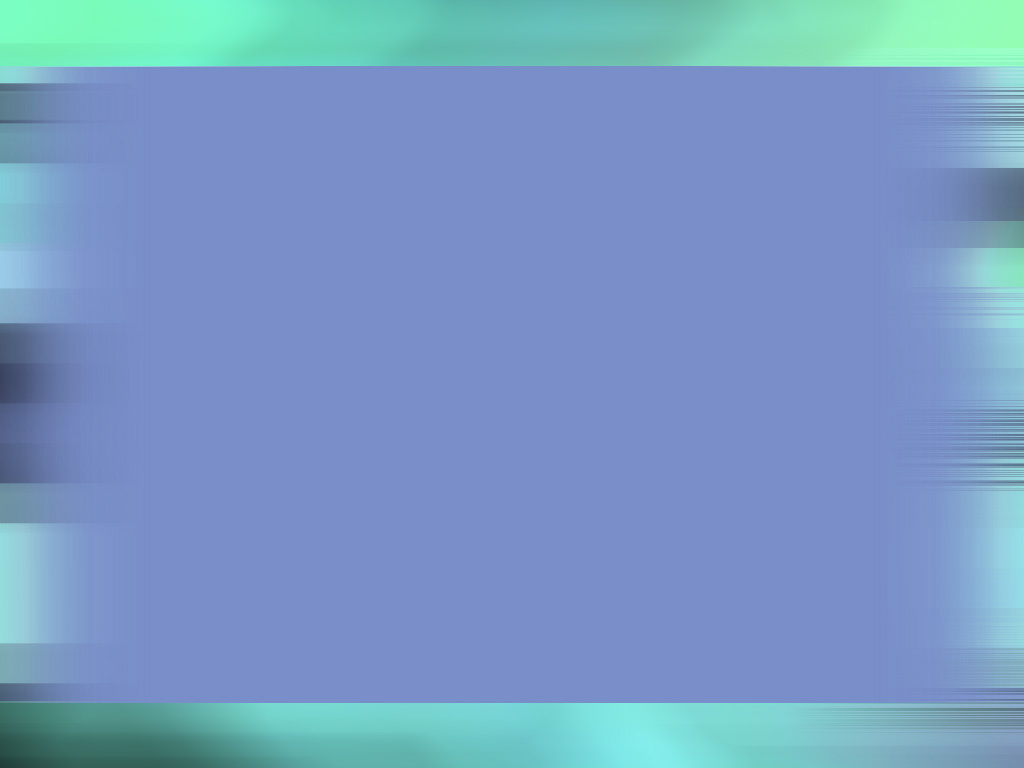 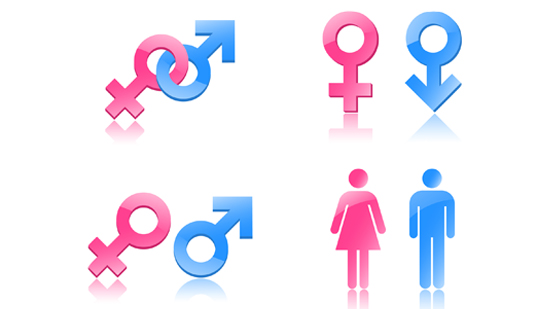 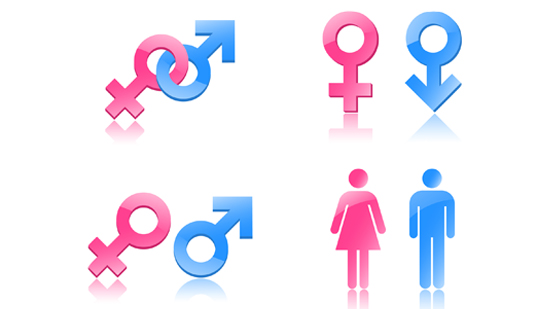 Принципы гендерного подхода  системы физического воспитания в ДОУ ( В. А. Шишкина, Н. В. Мащенко) 

1.Принцип целостности разностороннего развития личности.  
2. Принцип гуманизации и демократизации. Вся физкультурная работа строится на основе комфортности, с учетом желаний и настроений ребенка , при создание поддерживающей, доброжелательной атмосферы помощи
3. Принцип индивидуализации. Обеспечение здорового образа жизни в детском саду каждому ребенку с учетом его здоровья, развития, интересов и т. д., сотрудничества при формировании позитивного отношения к себе и к представителям противоположного пола; 
 4.Принципа природосообразности, 
5 .Принципа дифференцированного подхода к девочкам и мальчикам
6 .Принцип  учета их психофизиологических особенностей, интересов и полоролевых предпочтений
7.Принцип двух начал в педагогическом процессе
Данный принцип подразумевает, что обучение и воспитание дошкольников отражает особенности мужественного начала у мальчиков и женственного у девочек. Педагогический процесс при таком подходе будет иметь различный стиль, различный тон, различную направленность.
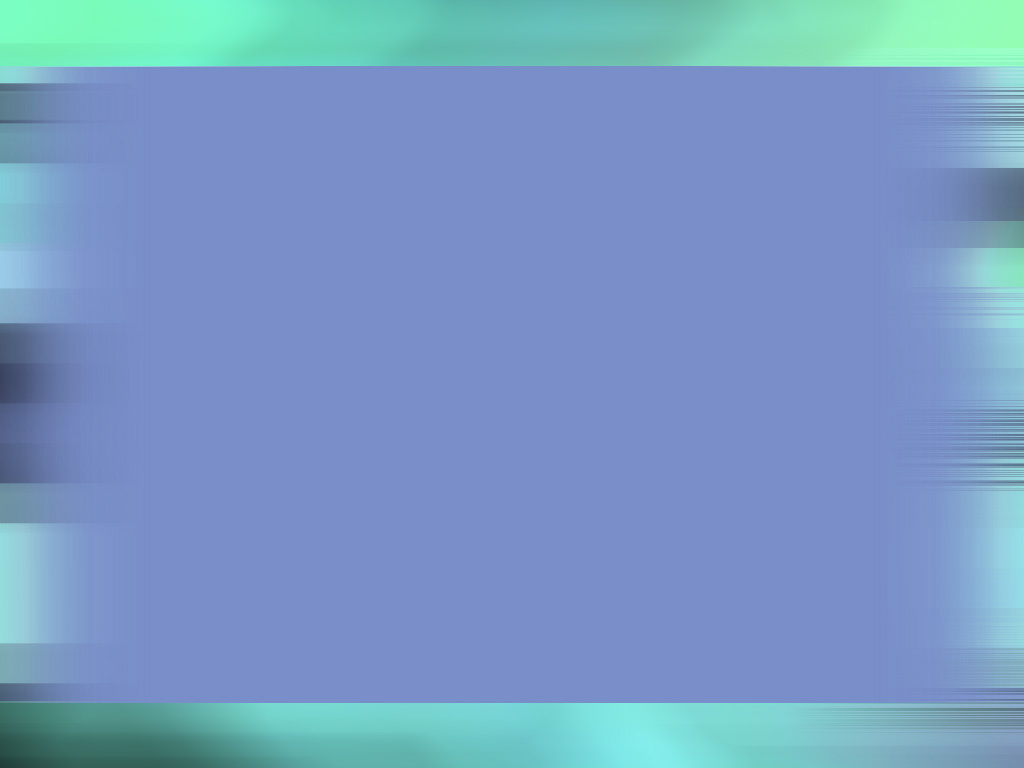 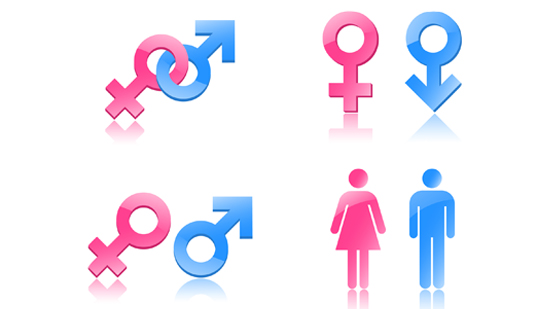 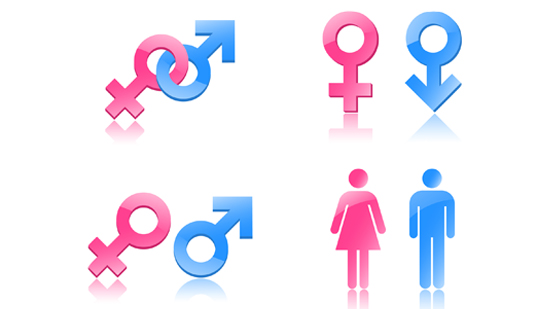 Организационно- педагогические условия   гендерного  подхода  
в физическом воспитании в ДОУ:
 изучение особенностей гендерных представлений у детей дошкольного возраста и закономерностей, путей их формирования; 
обеспечение индивидуального подхода к выявлению, пониманию  и принятию педагогом ДОУ общего и отличного в гендерном  поведении и развитии мальчиков и девочек 
целенаправленное использование системы   адекватных методических средств в воспитательной работе, которые способствуют формированию гендерной идентичности у детей дошкольного возраста  и  развитию  у ребенка ценностное осмысление себя 
и  как  неповторимую личность, которая отличается  внешними признаками и внутренним миром;
 создание возможностей для гармоничного общения девочек и мальчиков и воспитание у детей бережного отношения друг к другу ;
 моделирование предметно-развивающей среды, ориентированной на гендерное самопознании : создание вариативной предметной среды , которая удовлетворяет общие и отличительные интересы и предпочтения, обеспечение в достаточном количестве .
 привлечение мальчиков к доступным и интересным для них традиционно девичьим видам  физкультурной деятельности  и   формирование у девочек доступных для них 
традиционно мальчишеских умений;
 обращение внимания  на то, что в приобретении первичной идентичности играют роль половые стереотипы, которые направляют детей на элитарные или традиционные гендерные отношения;
 создание  условий  для  выполнения  гендерных   ролей   детьми,  осуществляемых
 с позиций  духовно — нравственного  становления личности. 
педагогизация  родителей по  вопросам  гендерного подхода в физическом 
 развитии  детей; Формирование умения активизировать поиск 
своего места в мире
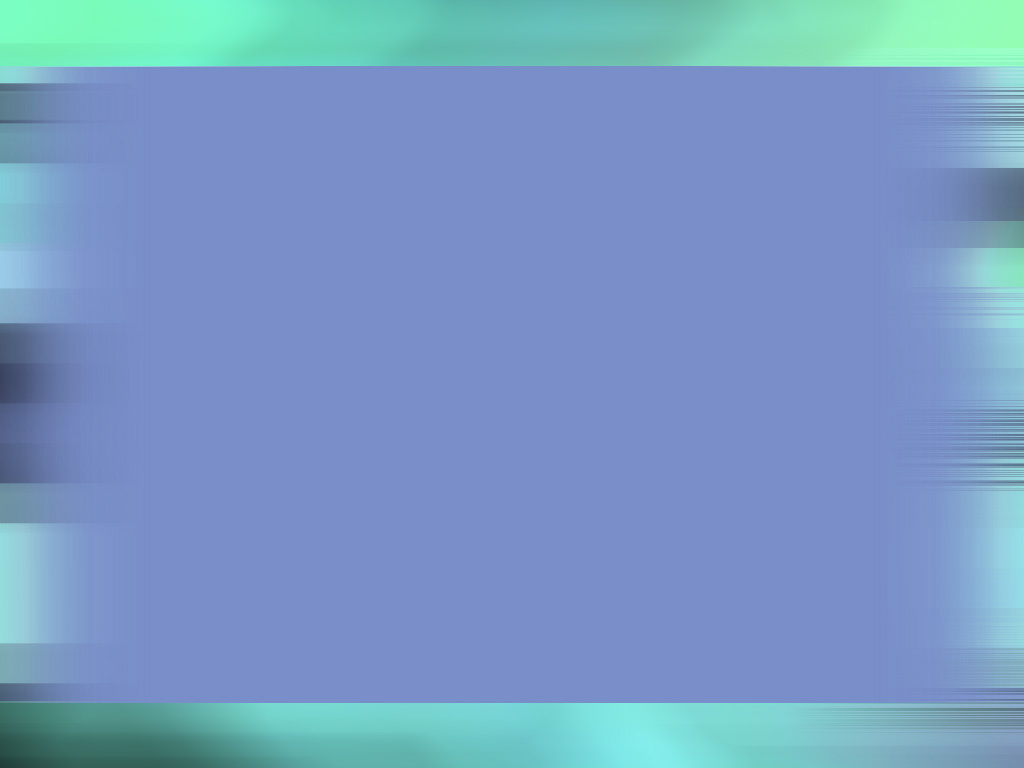 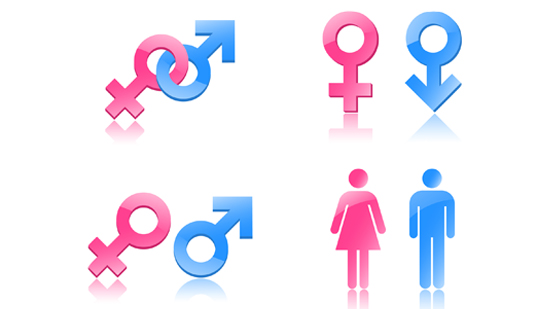 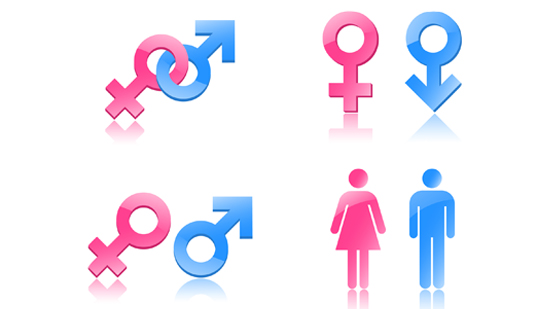 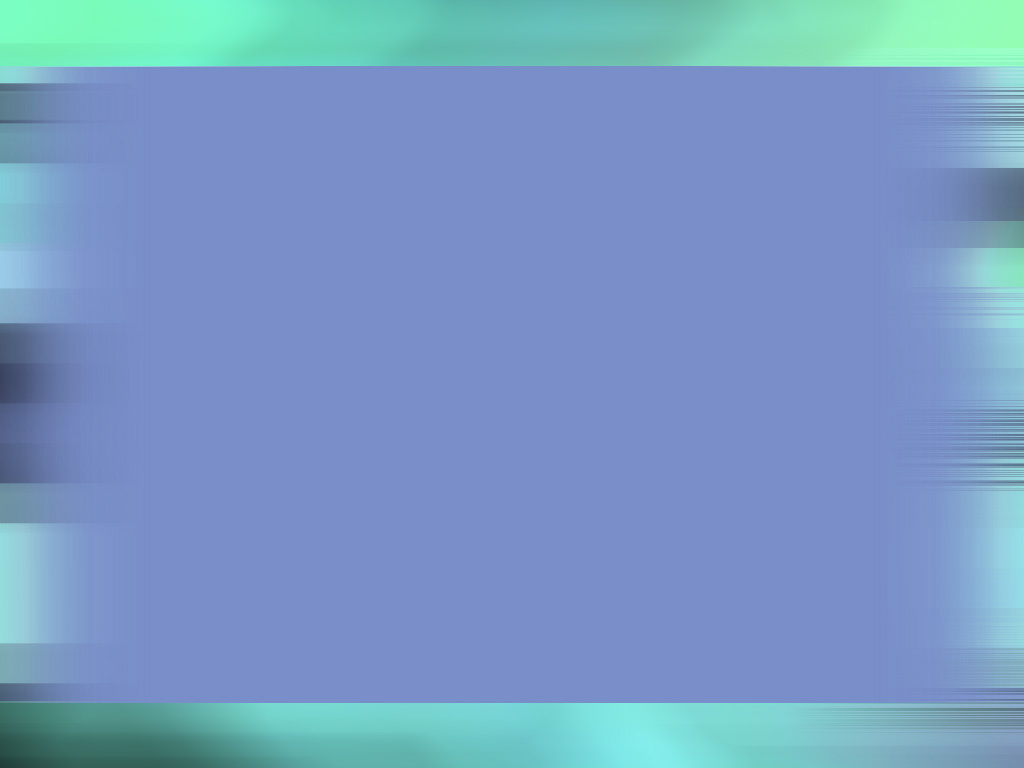 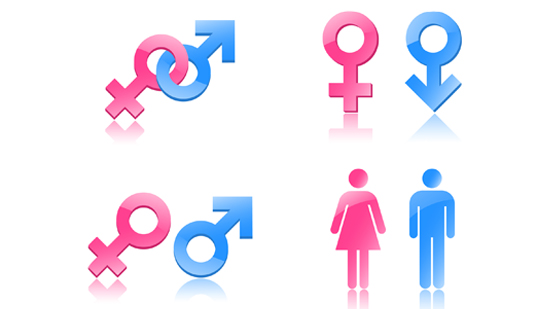 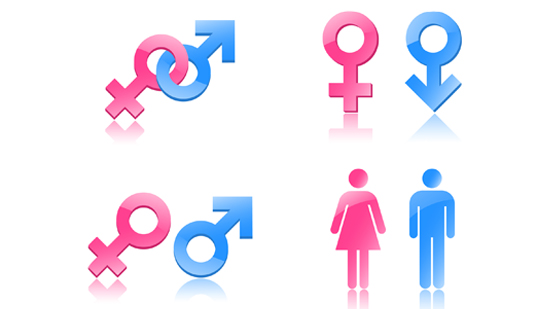 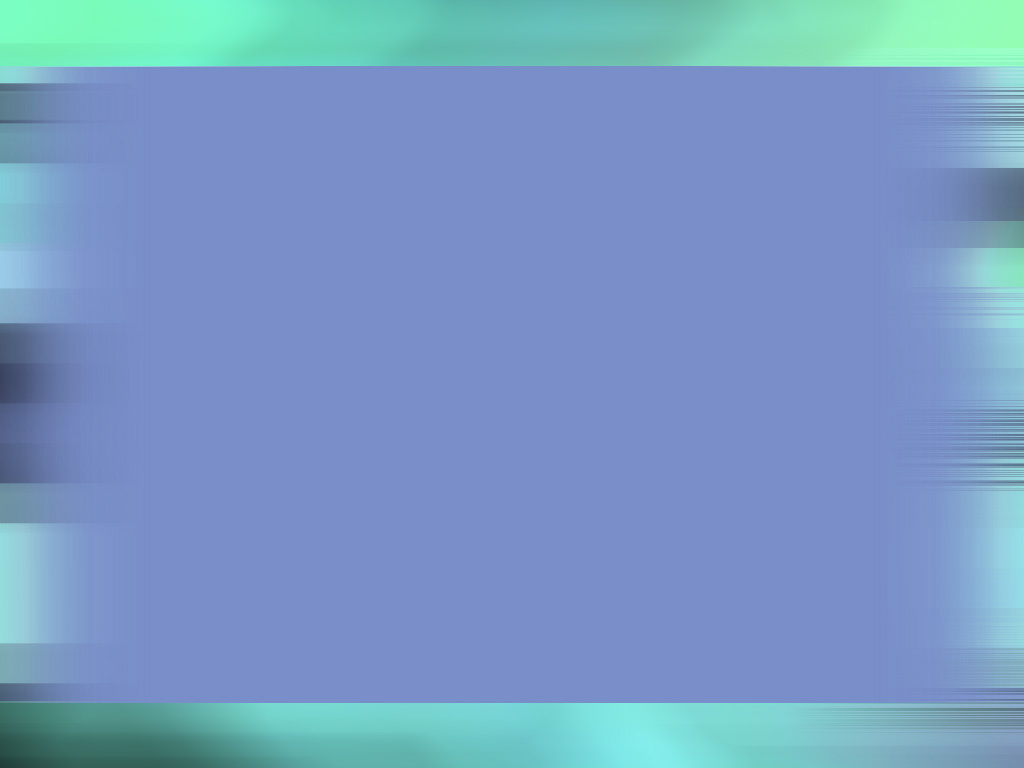 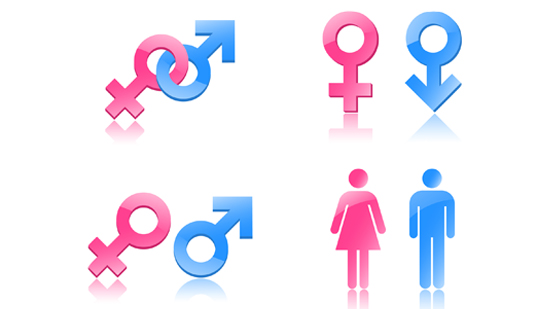 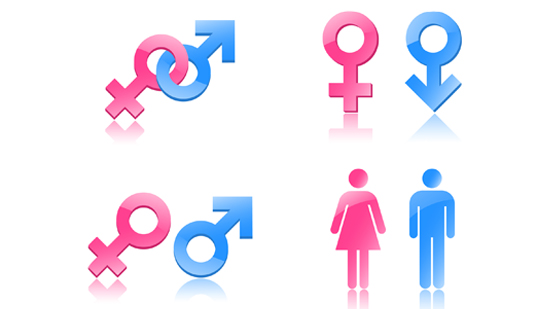 Методические приемы  
   учета половых особенностей дошкольников в физкультурной деятельности
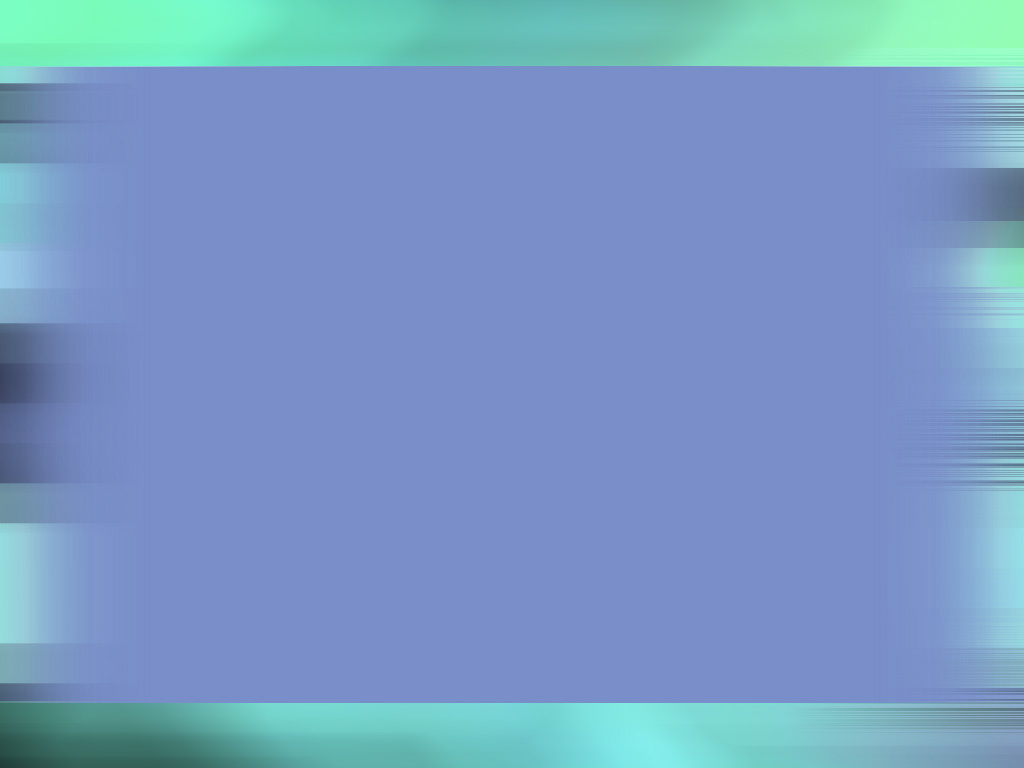 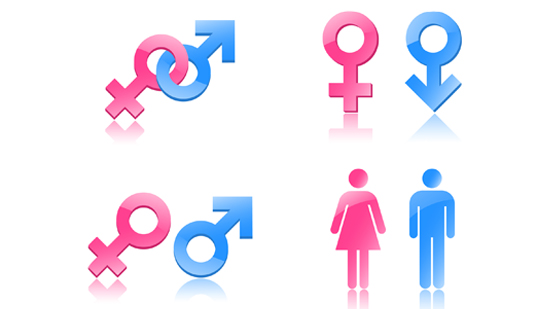 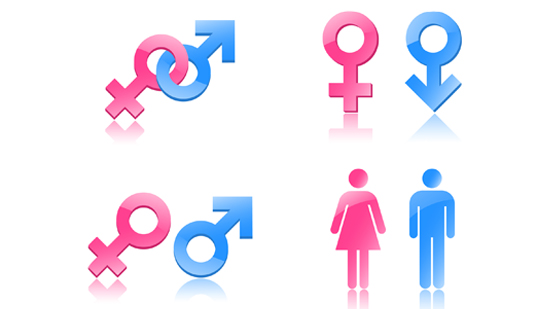 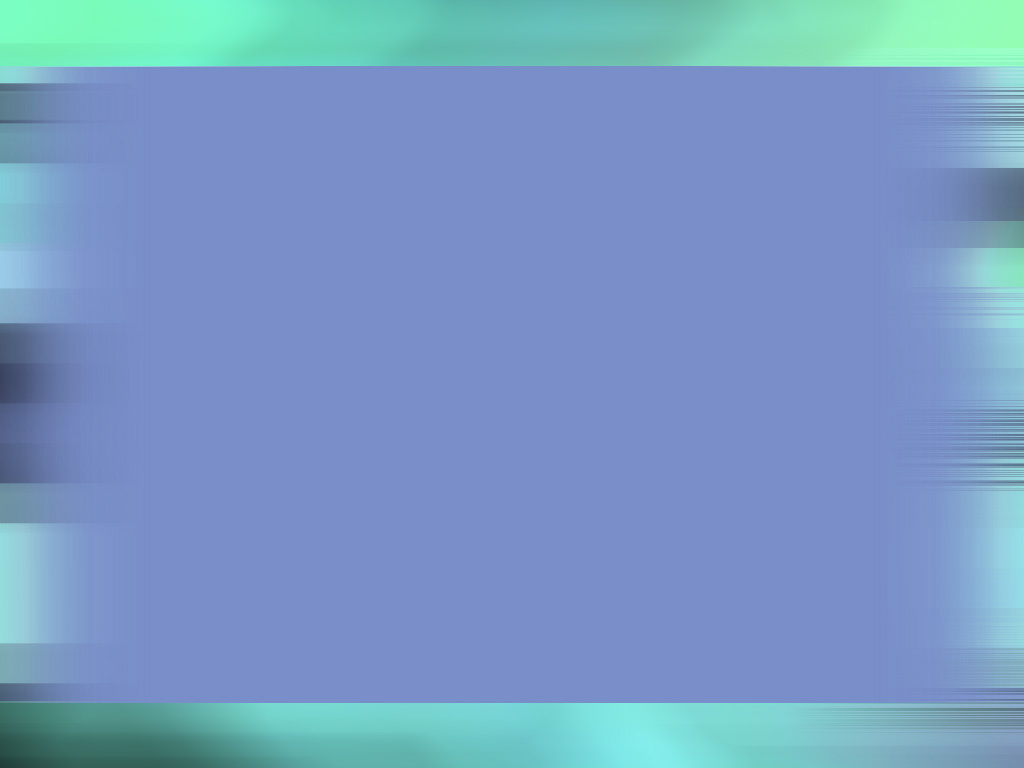 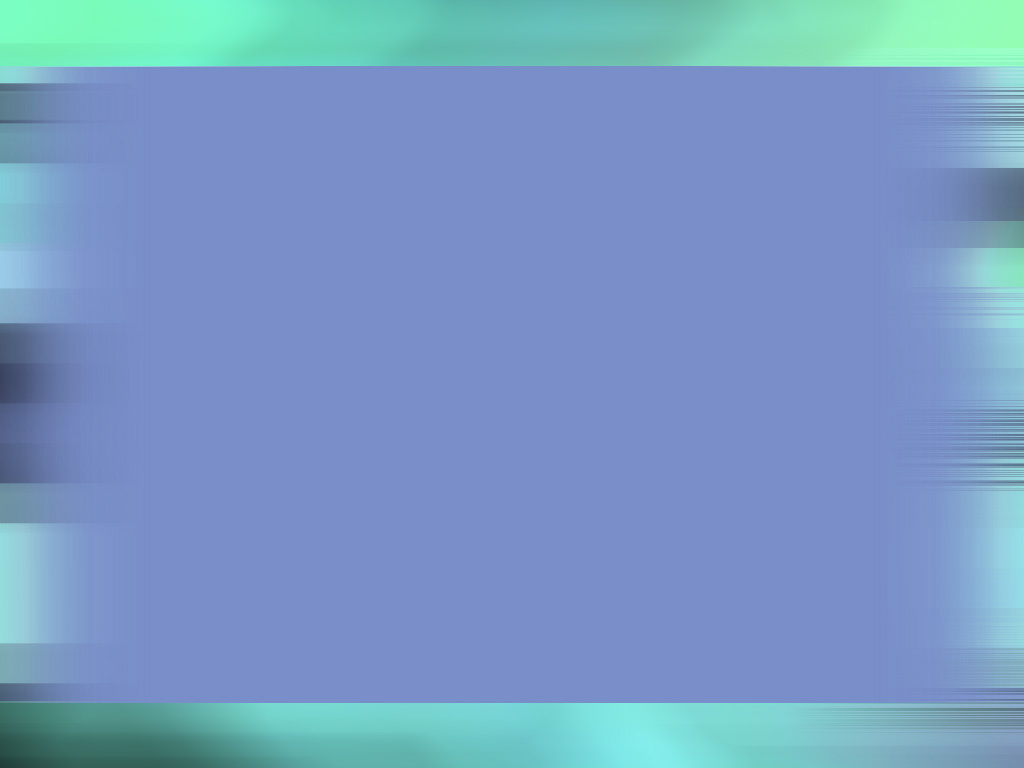 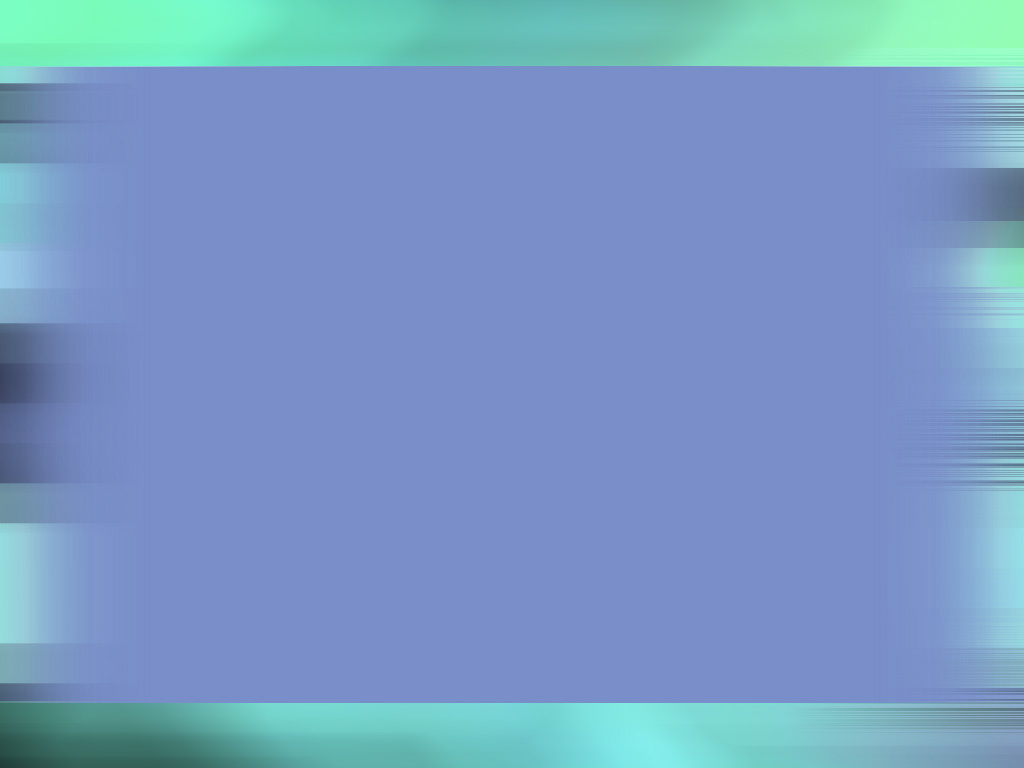 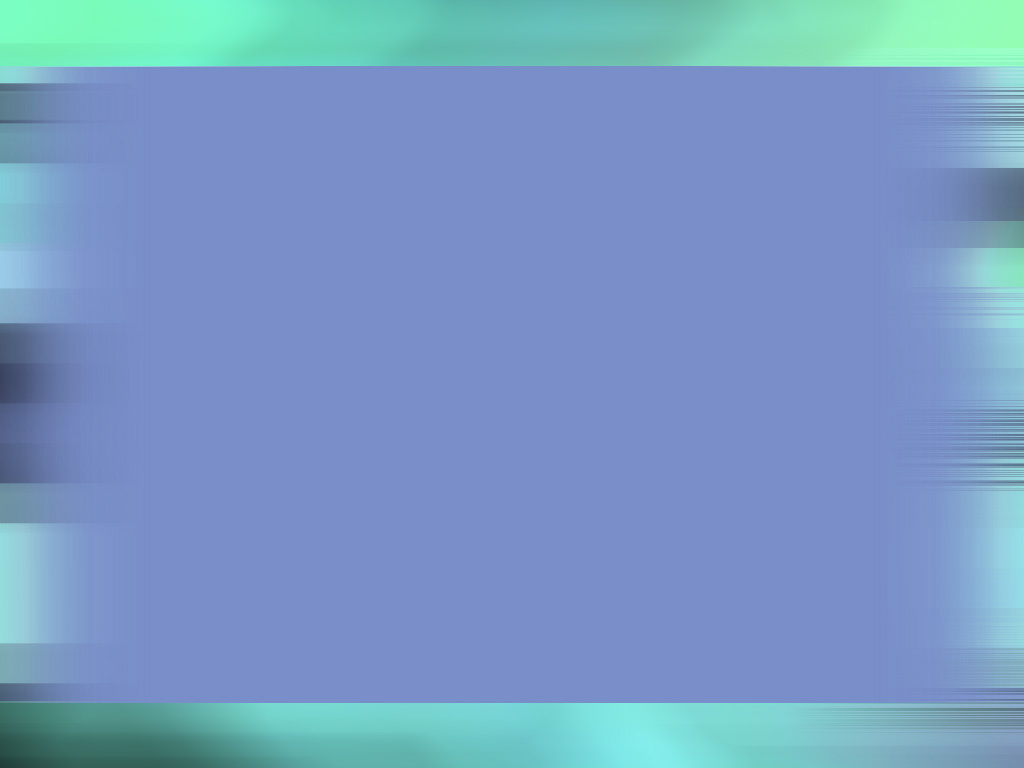 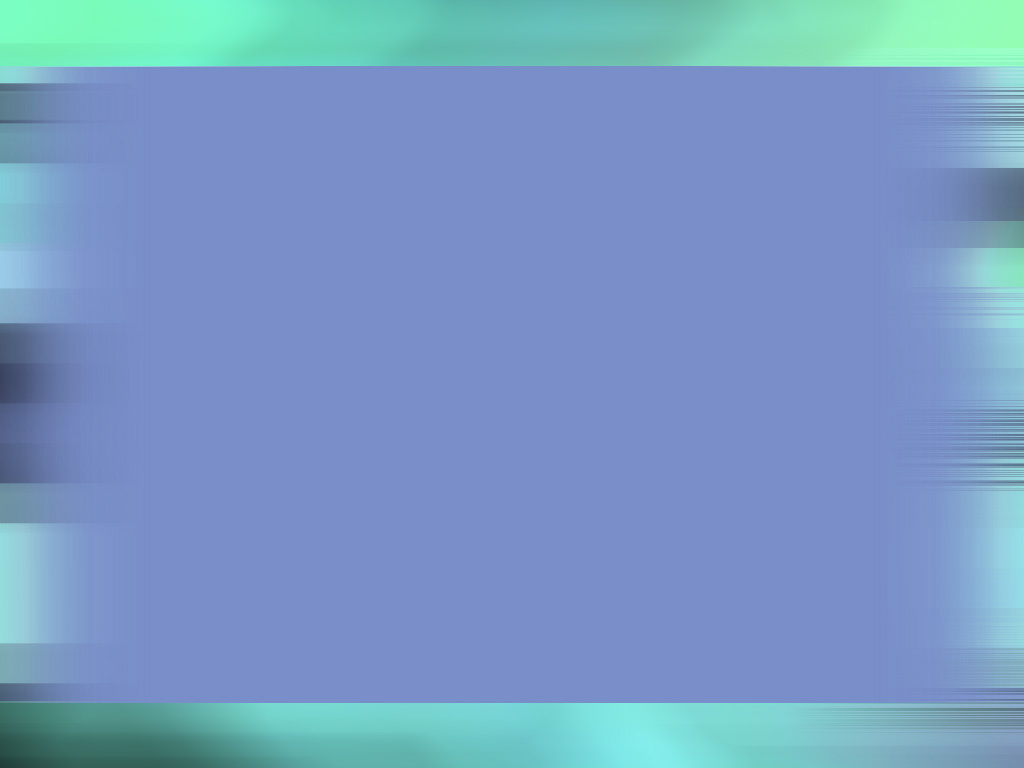 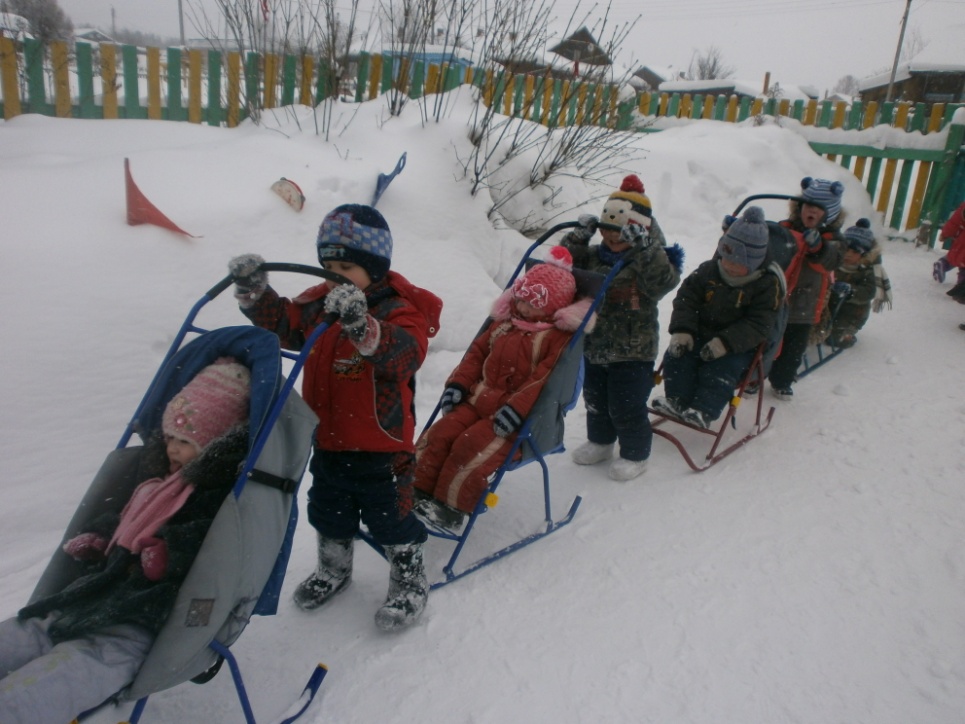 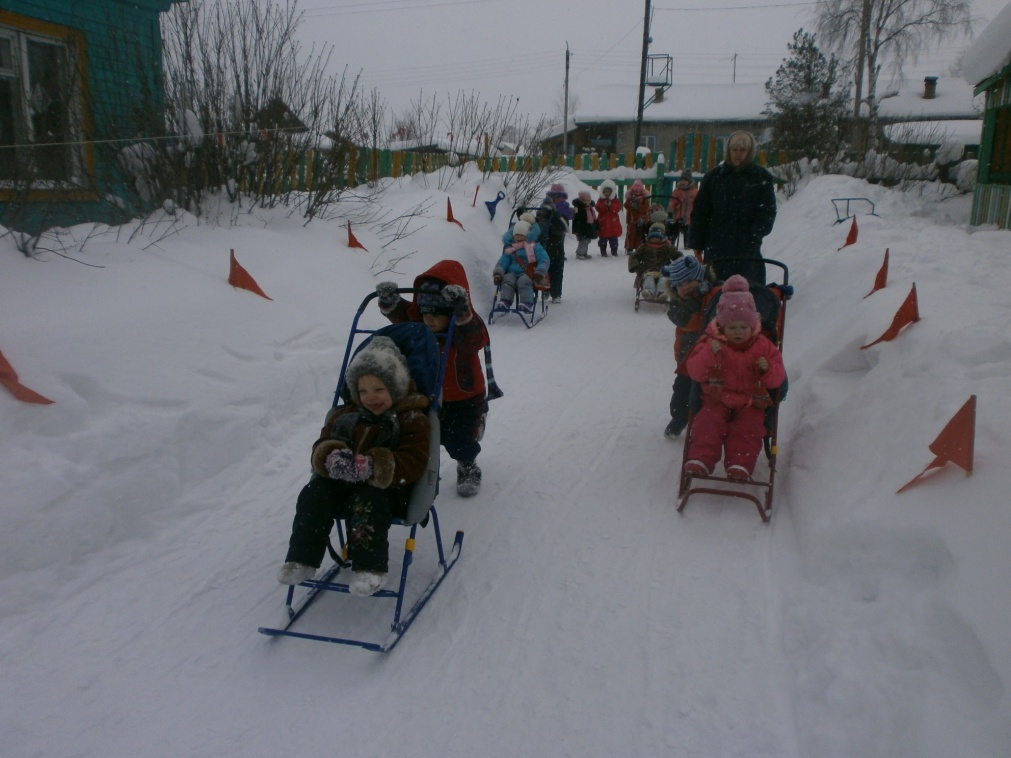 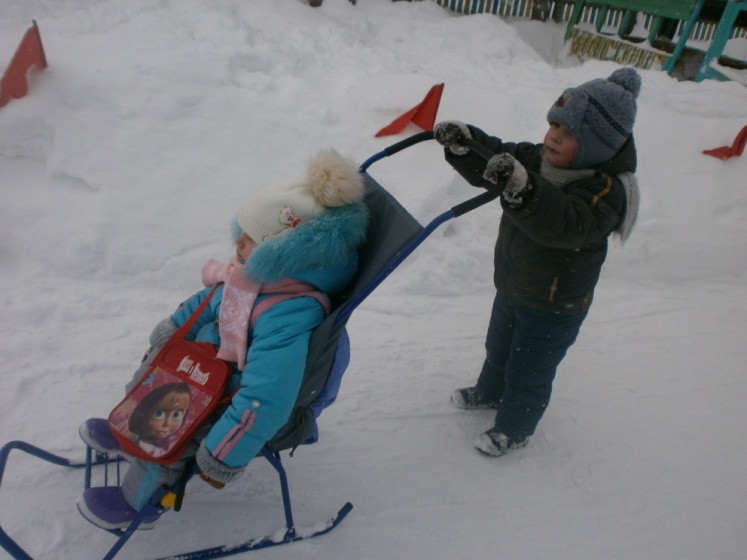 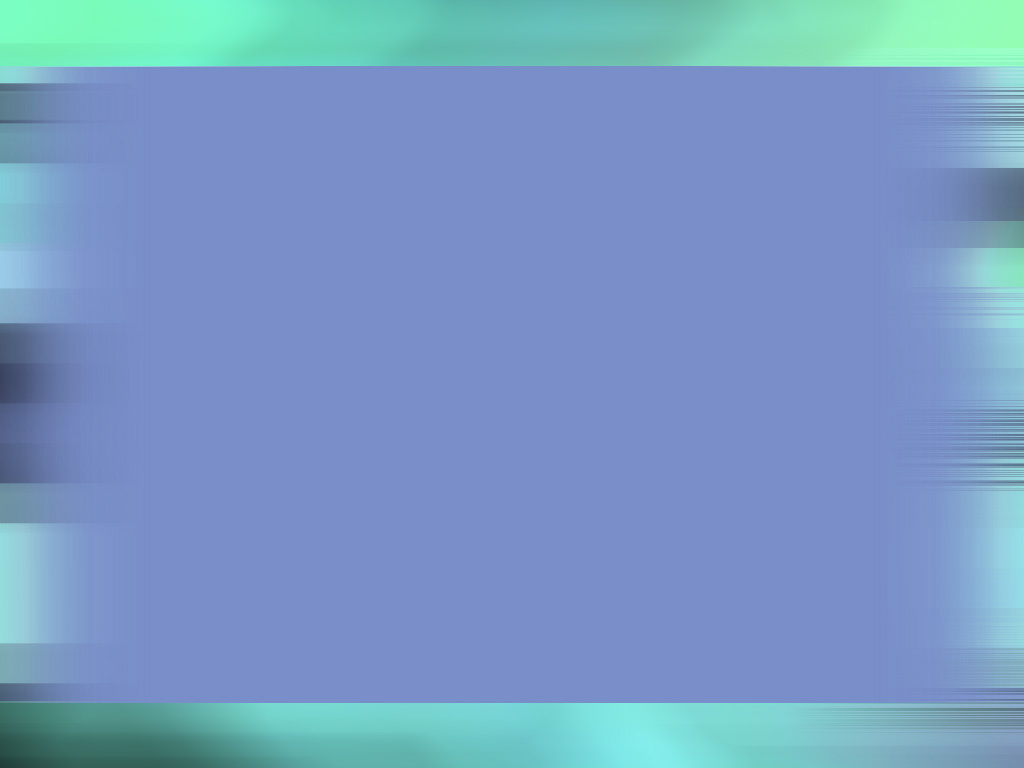 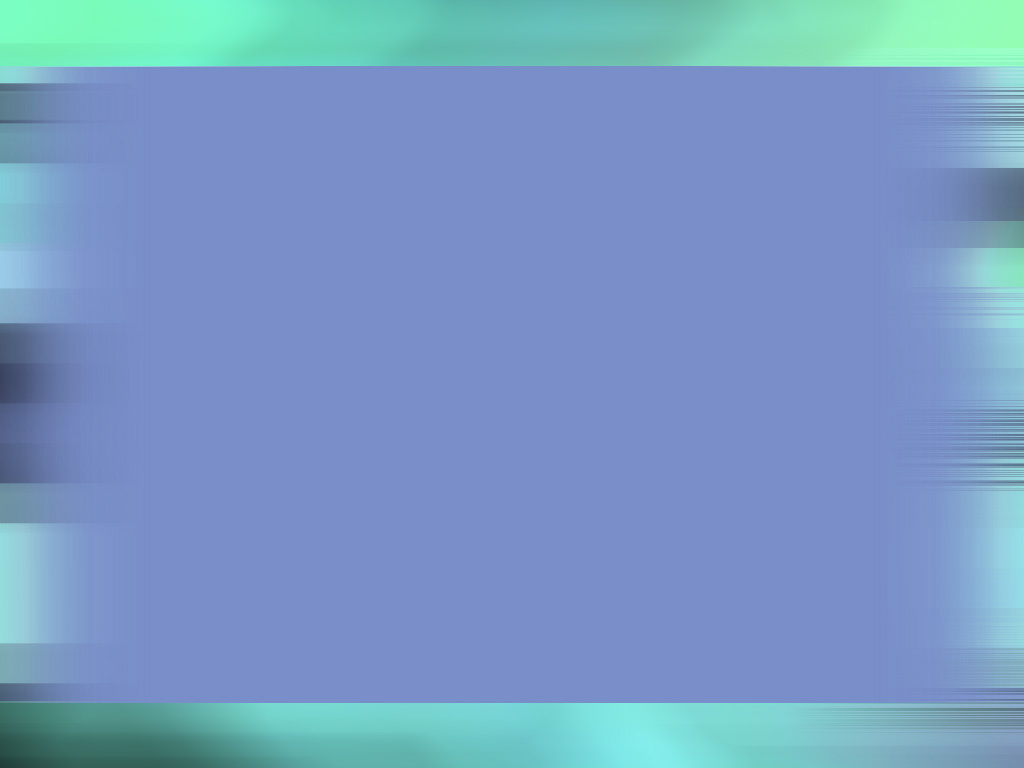 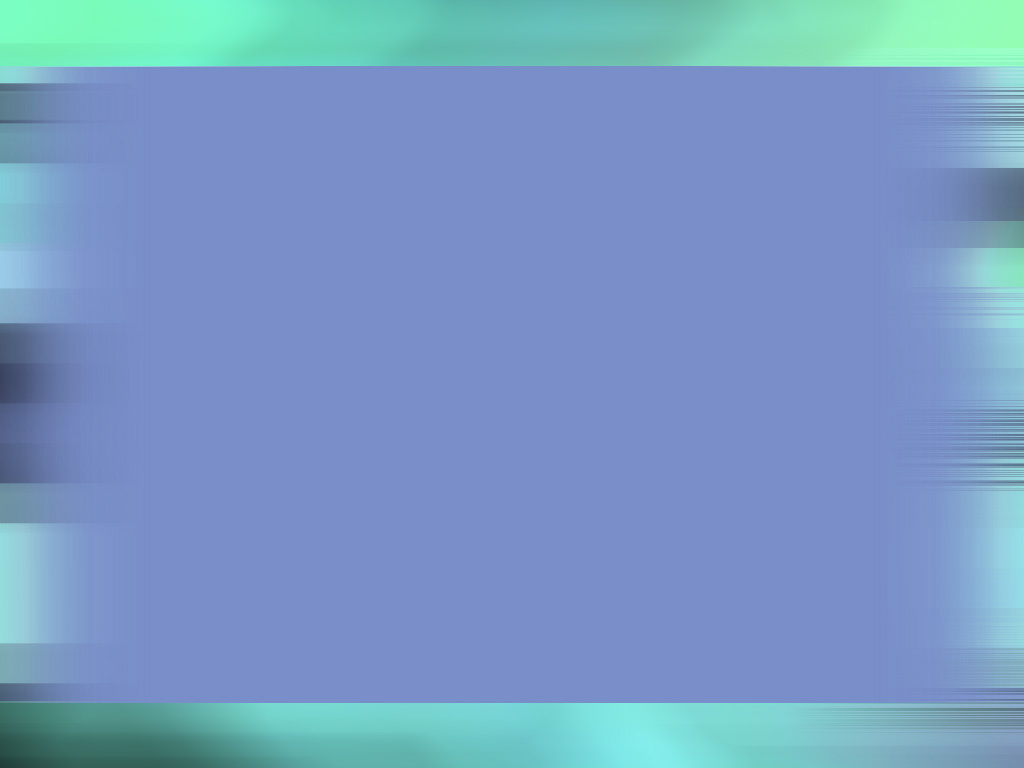 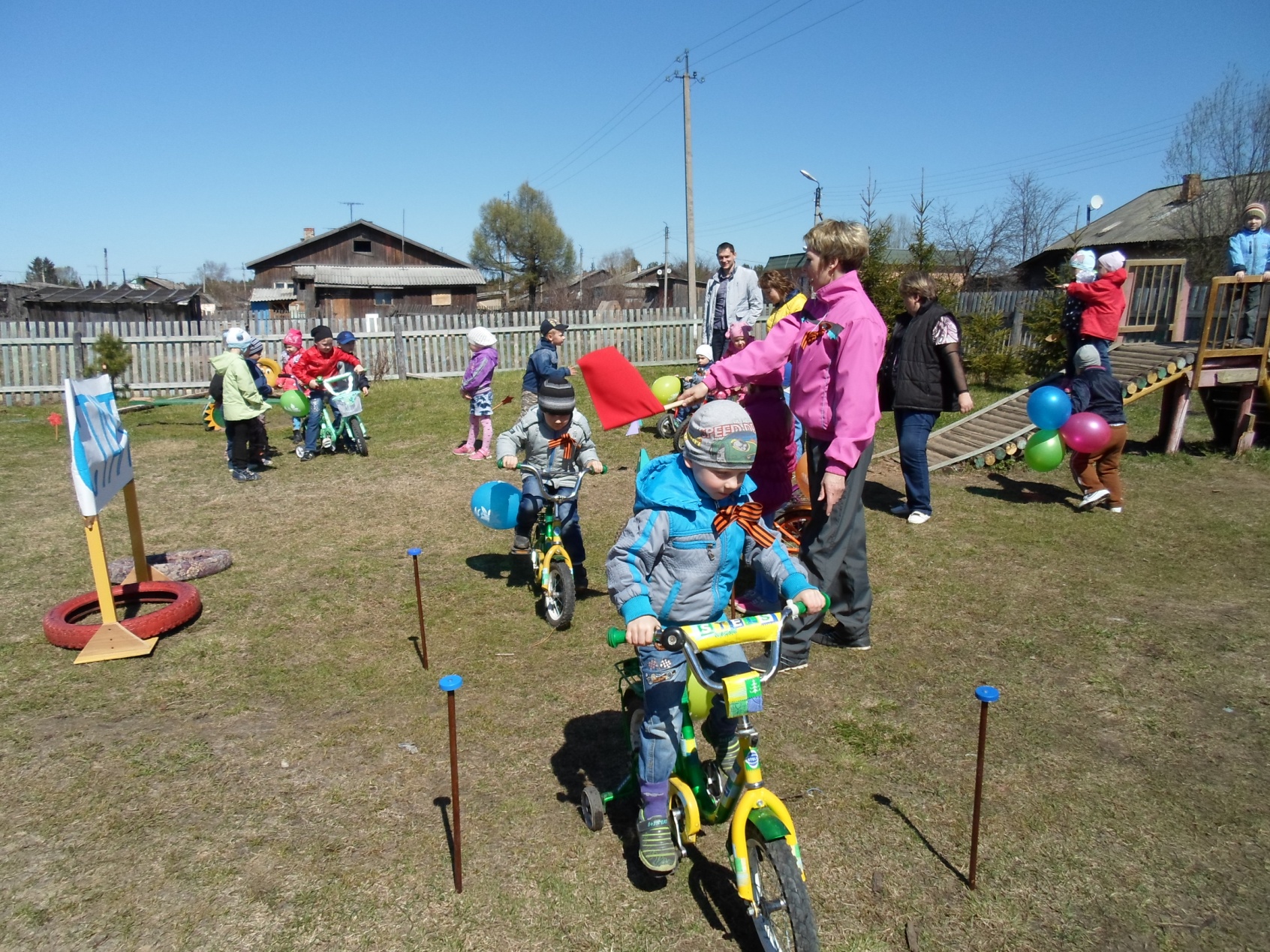 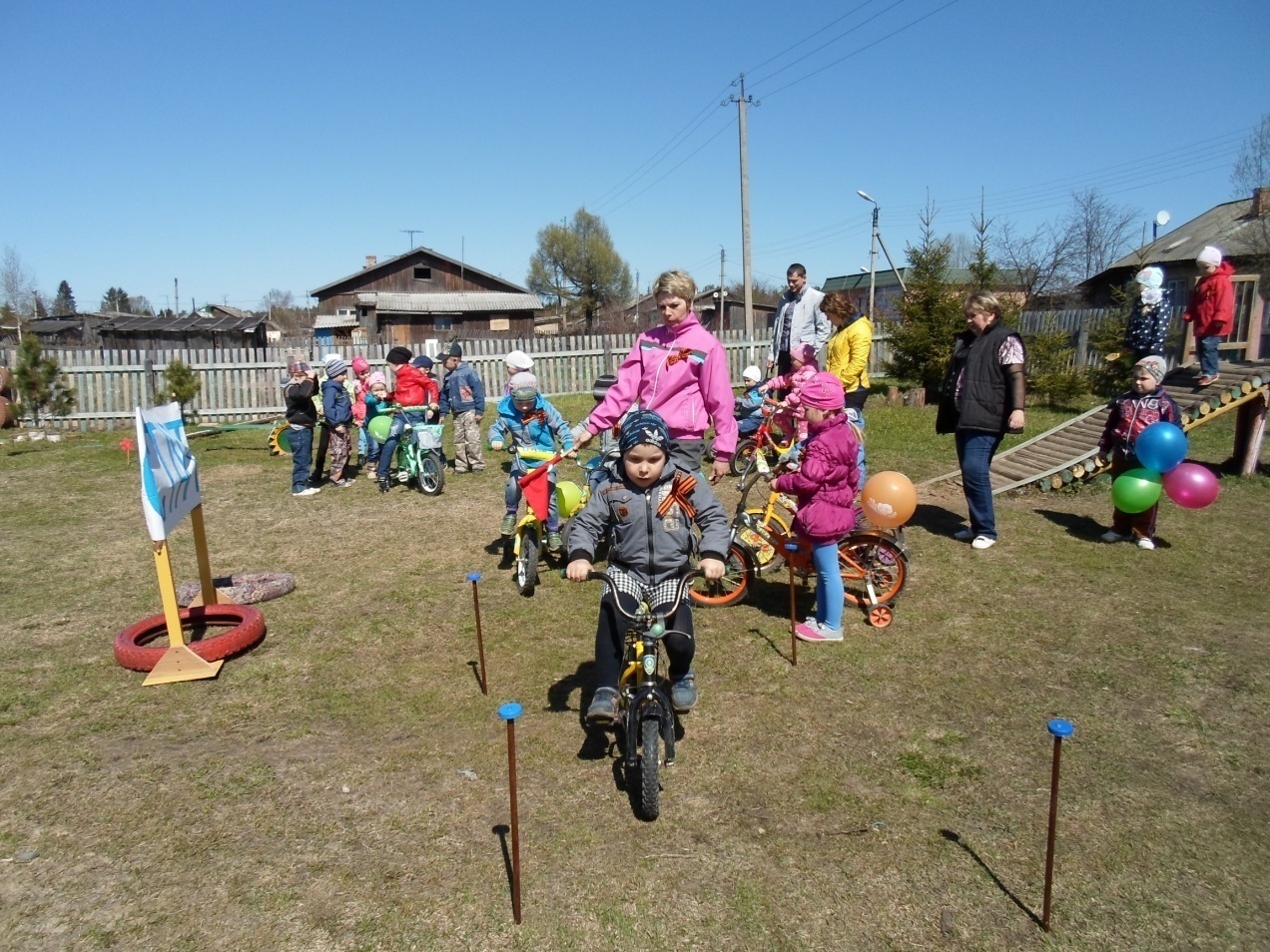 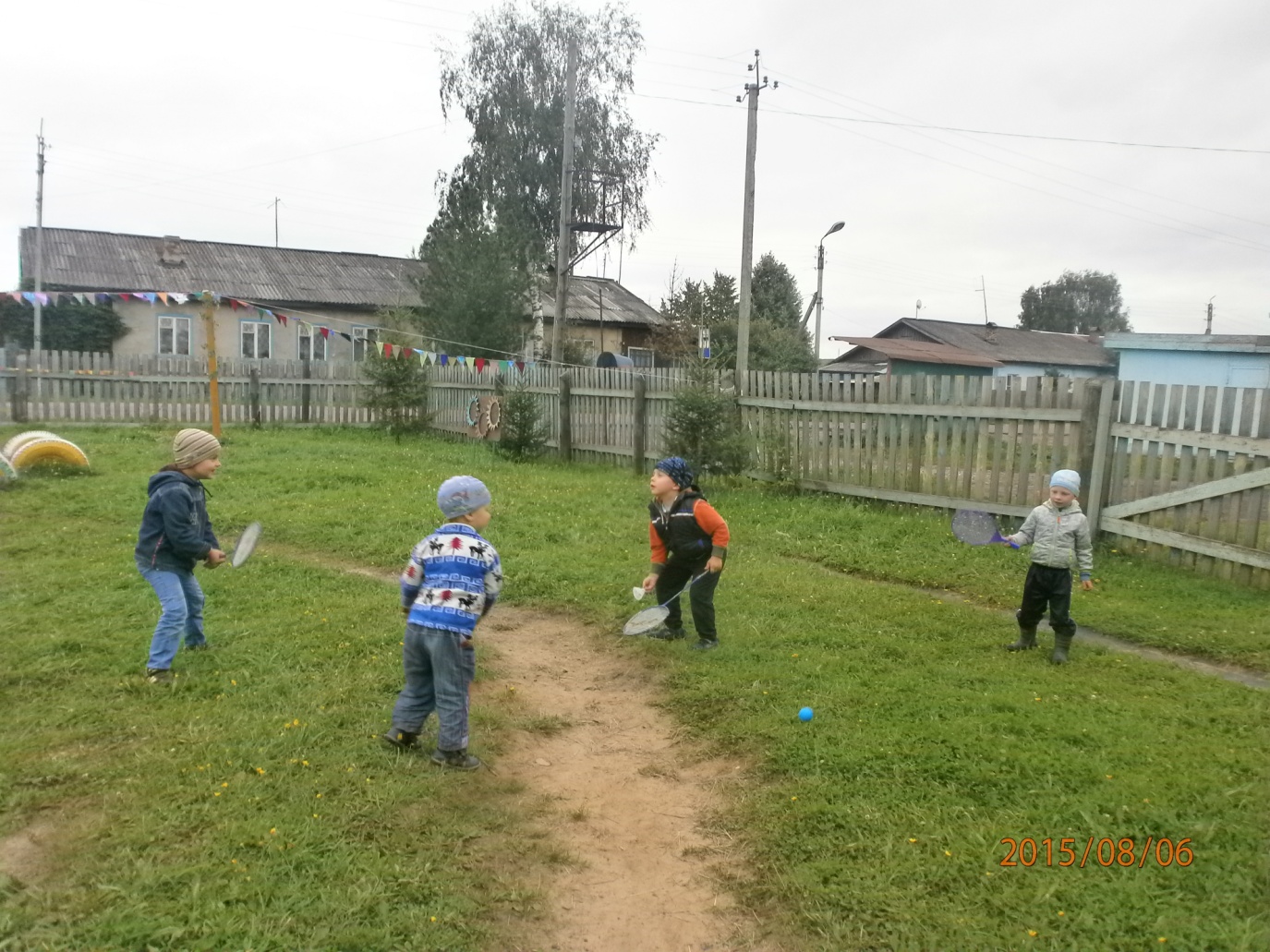 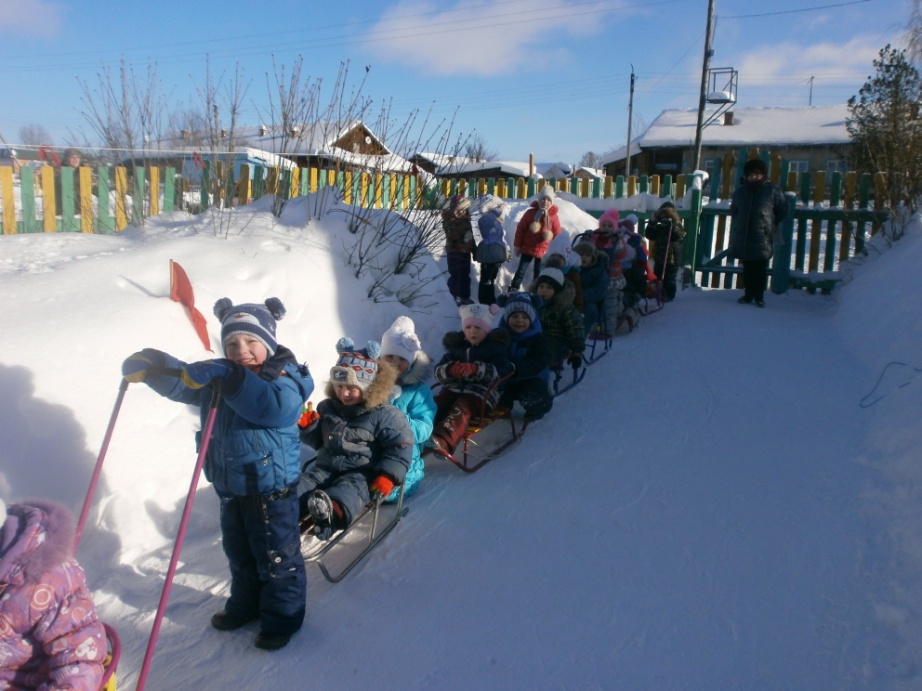 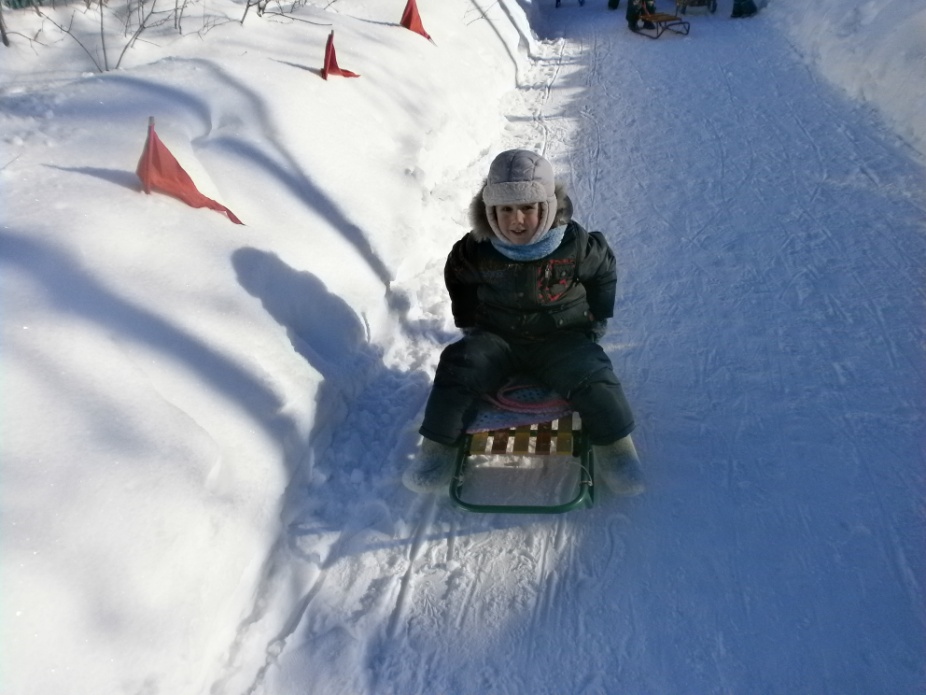 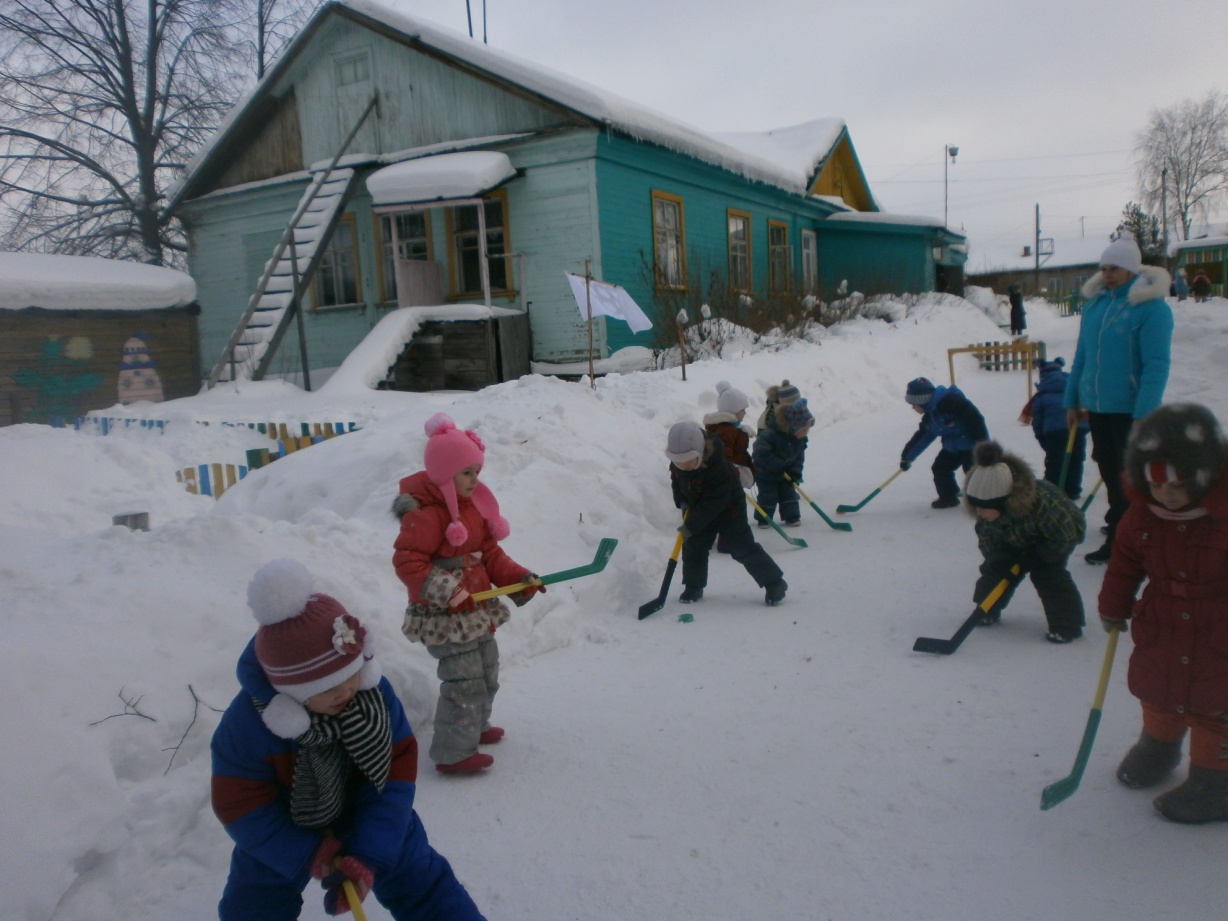 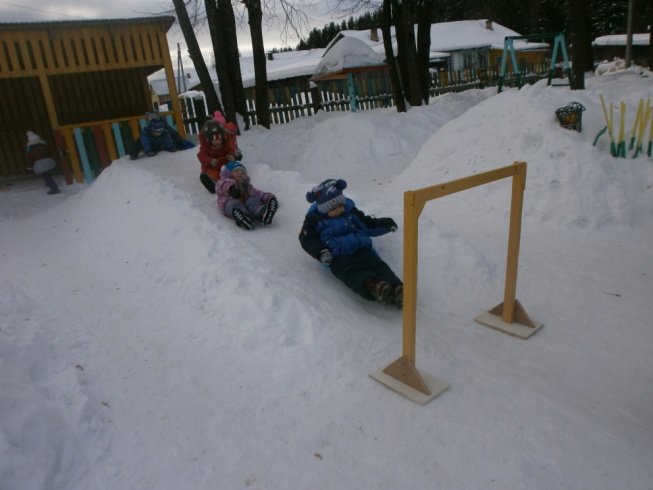 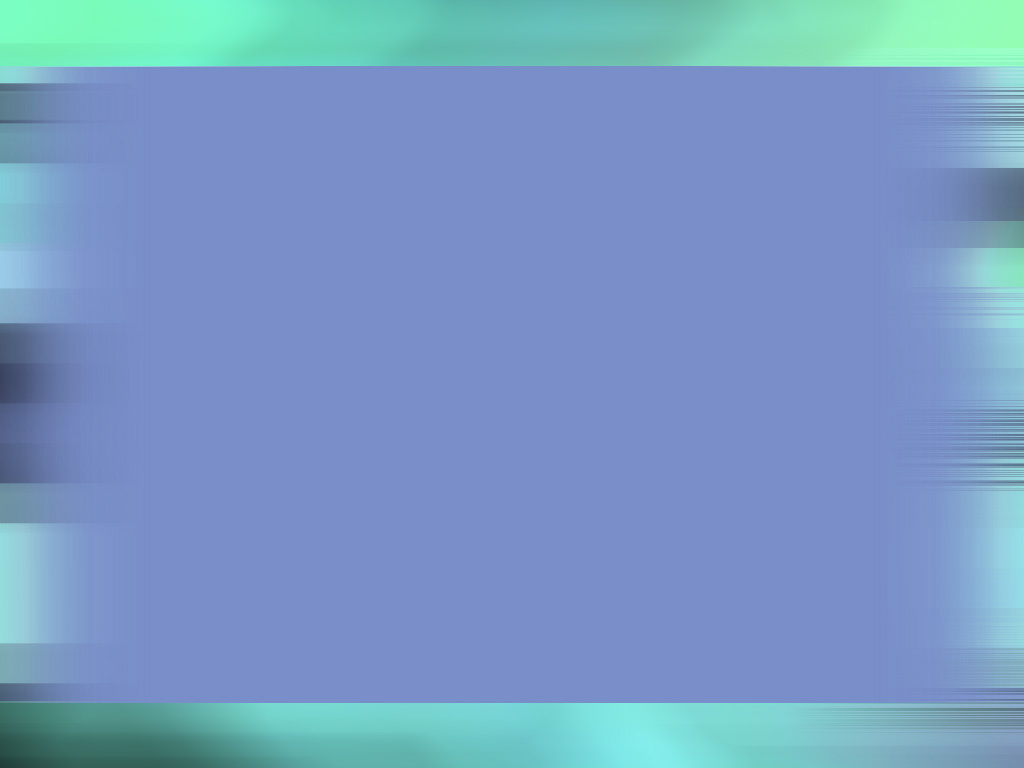 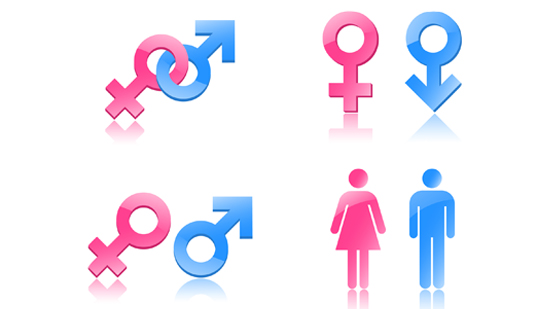 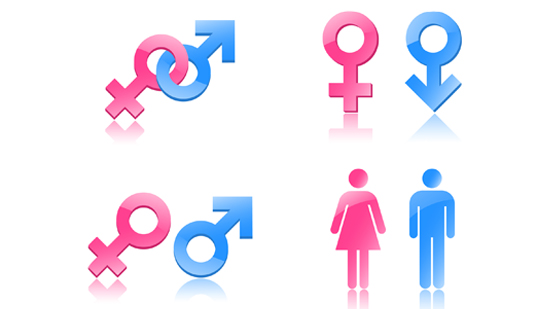 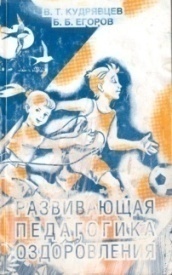 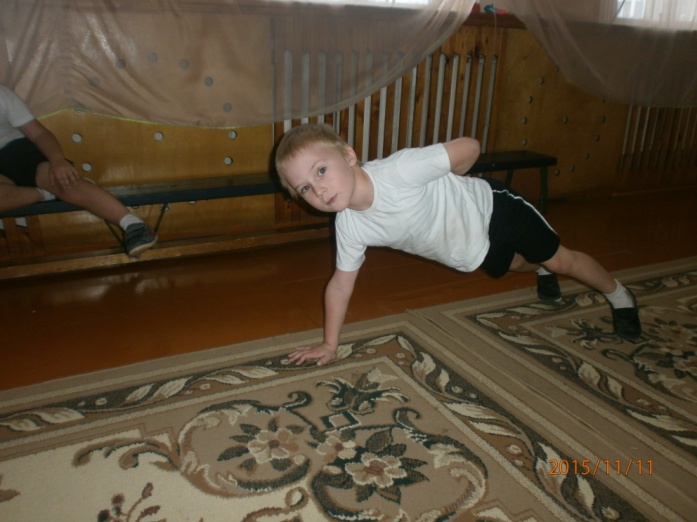 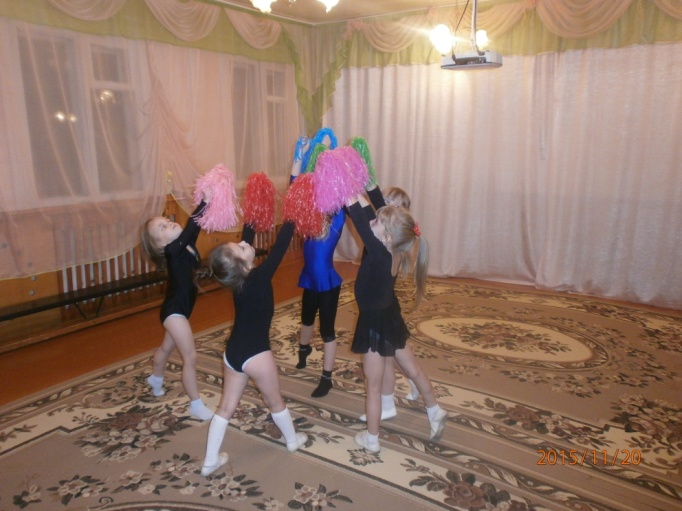 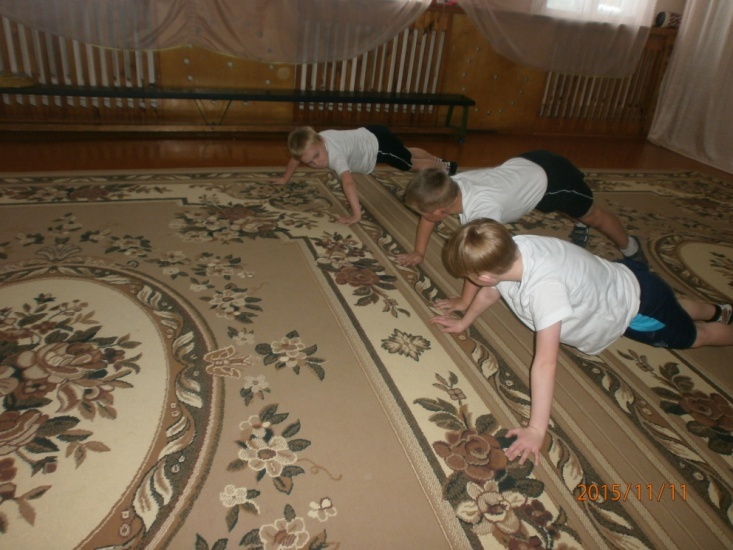 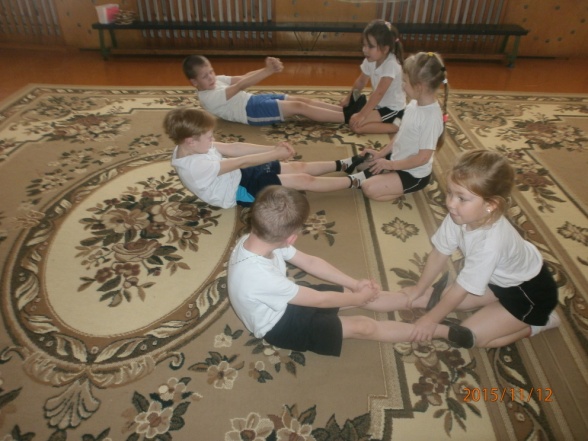 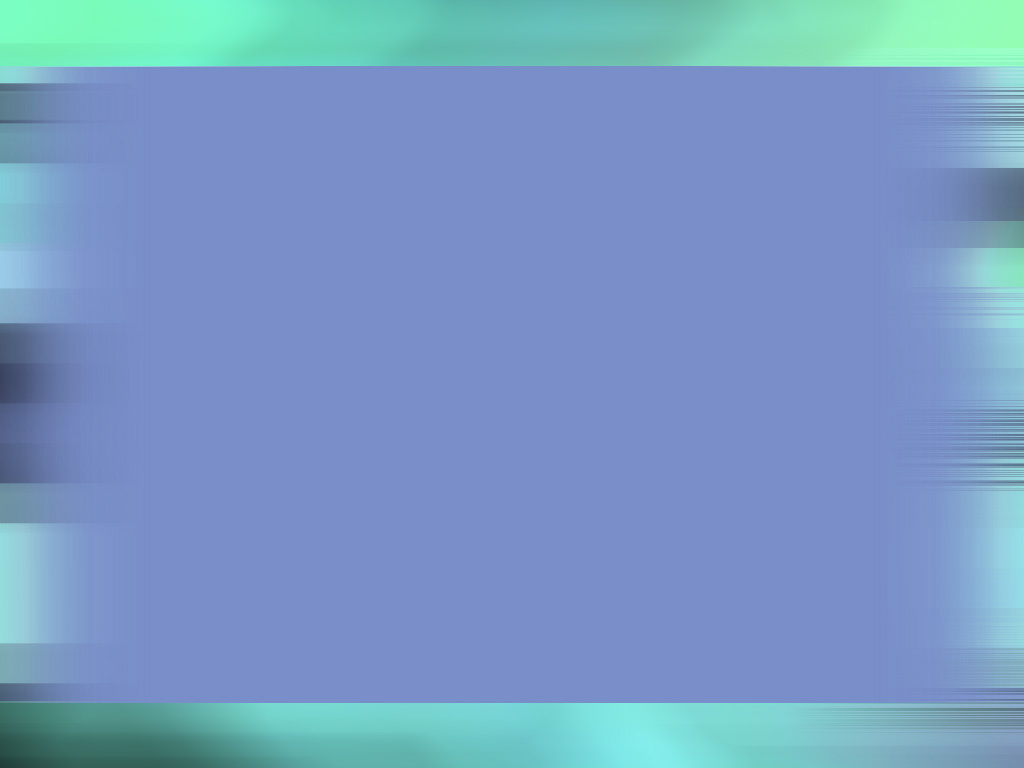 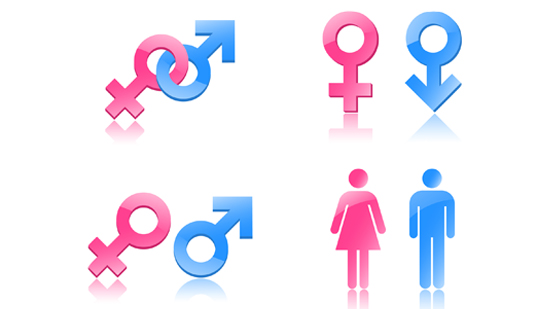 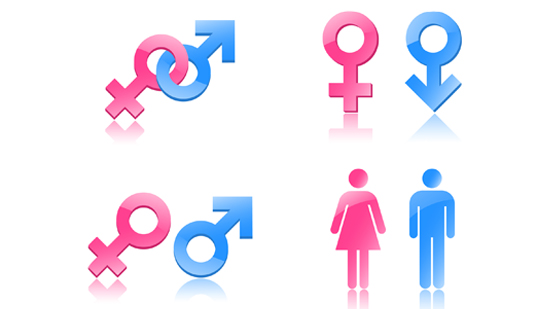 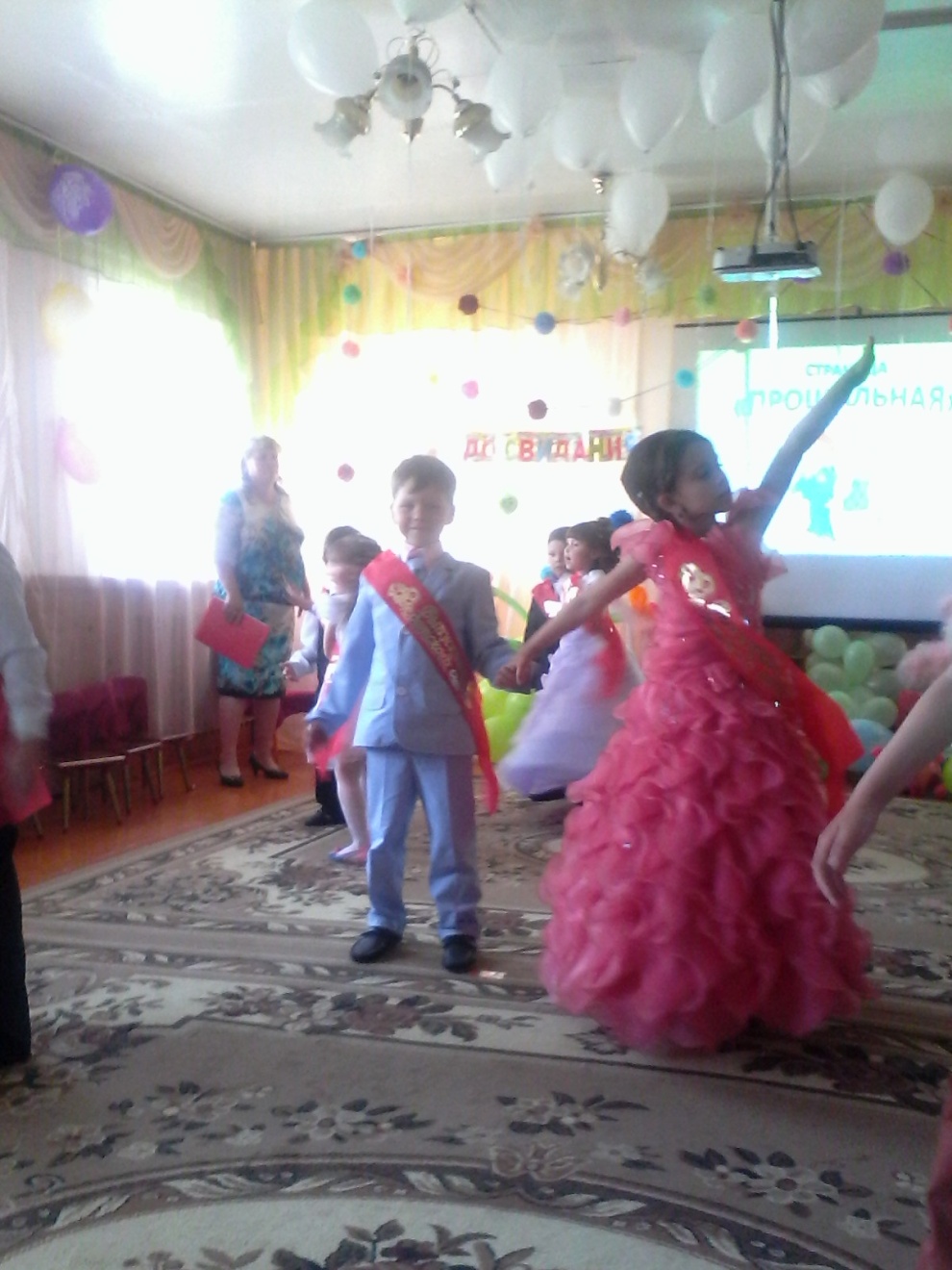 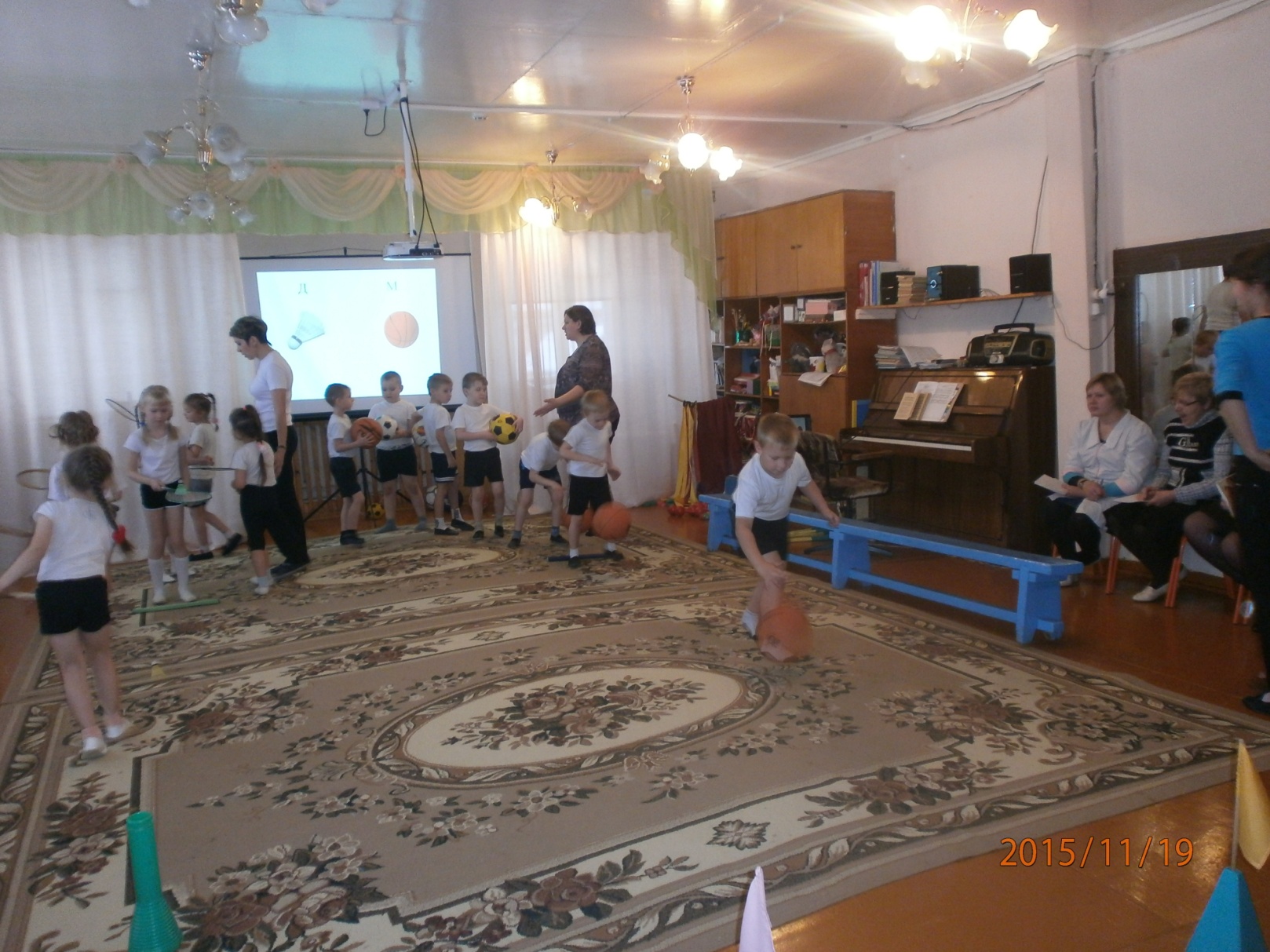 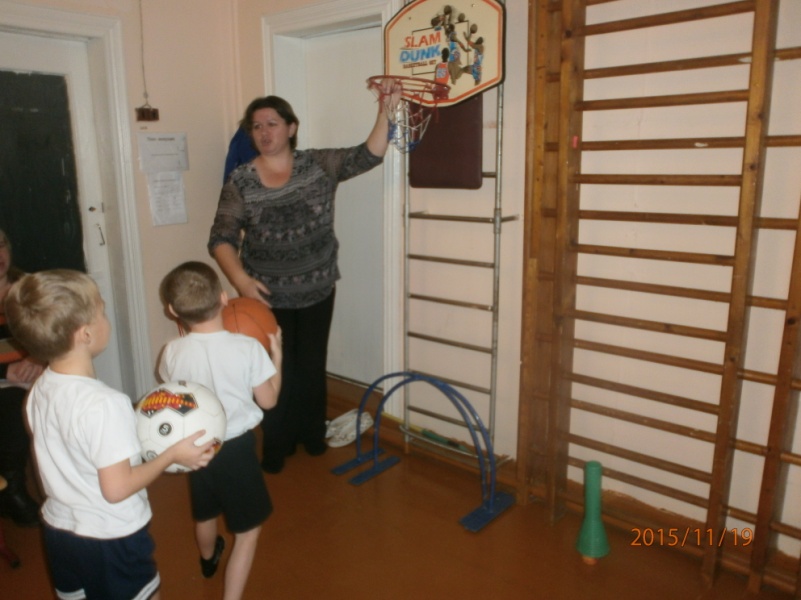 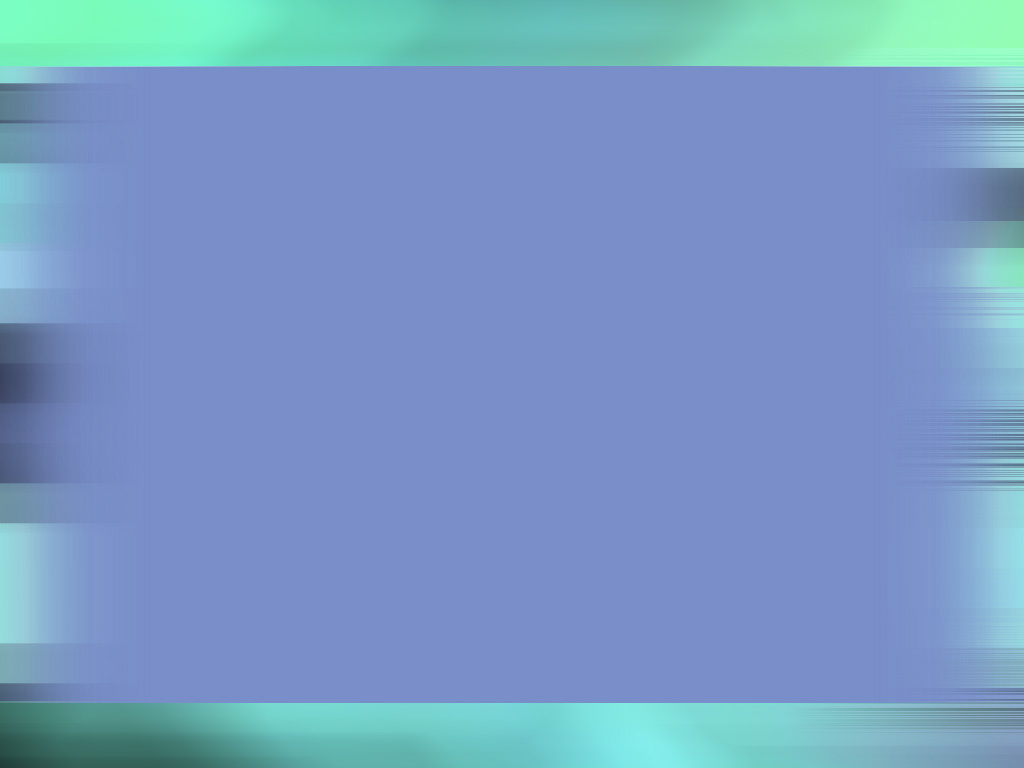 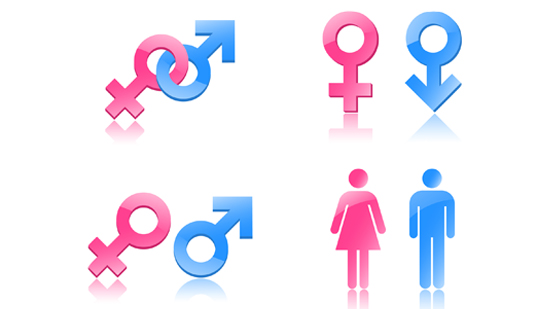 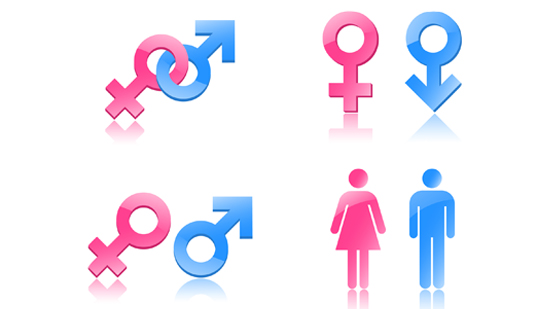 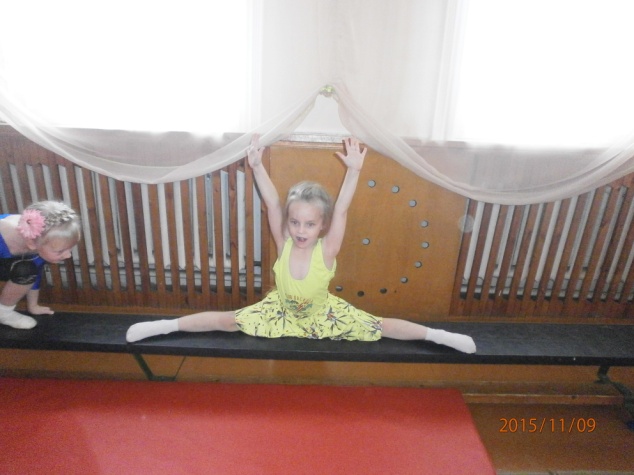 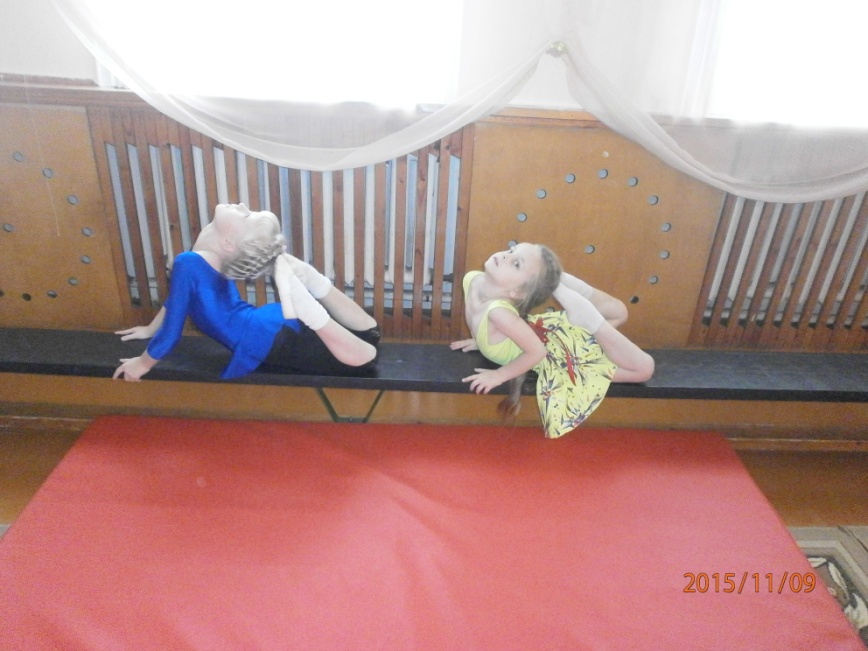 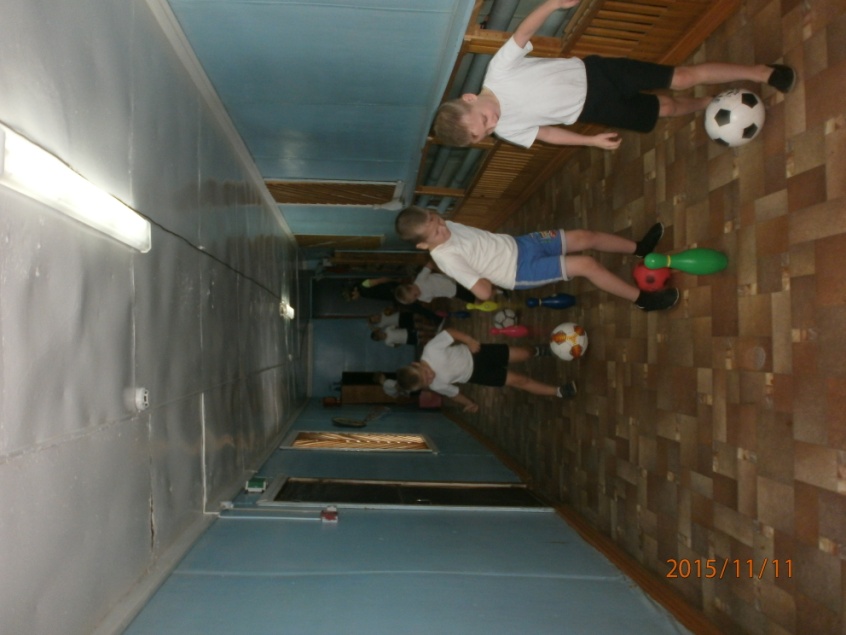 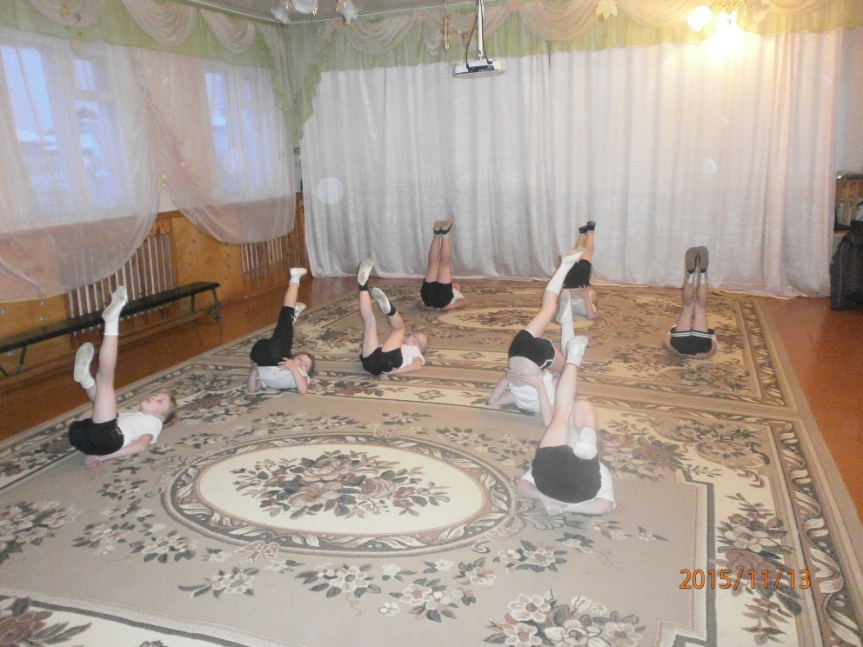 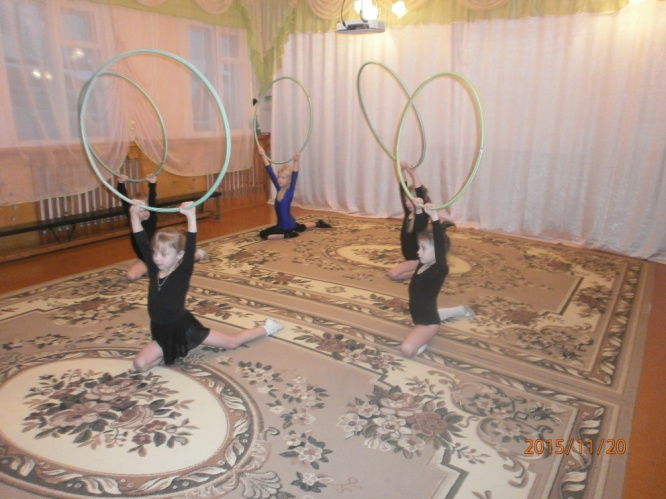 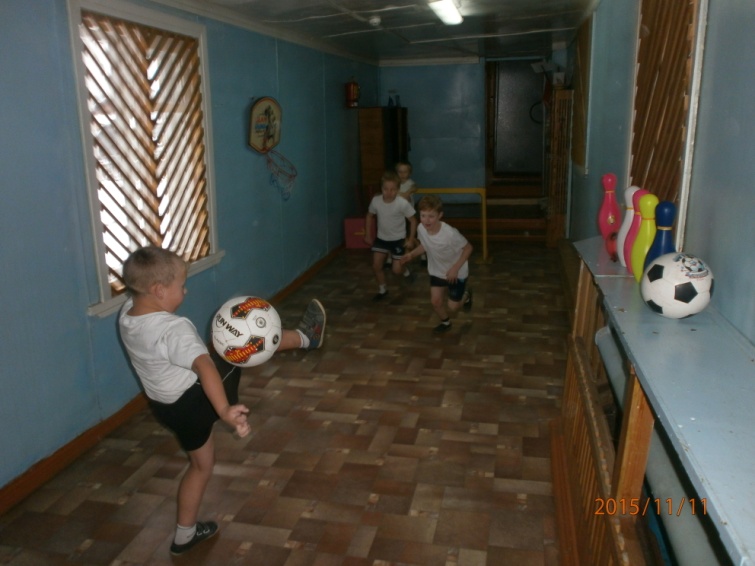 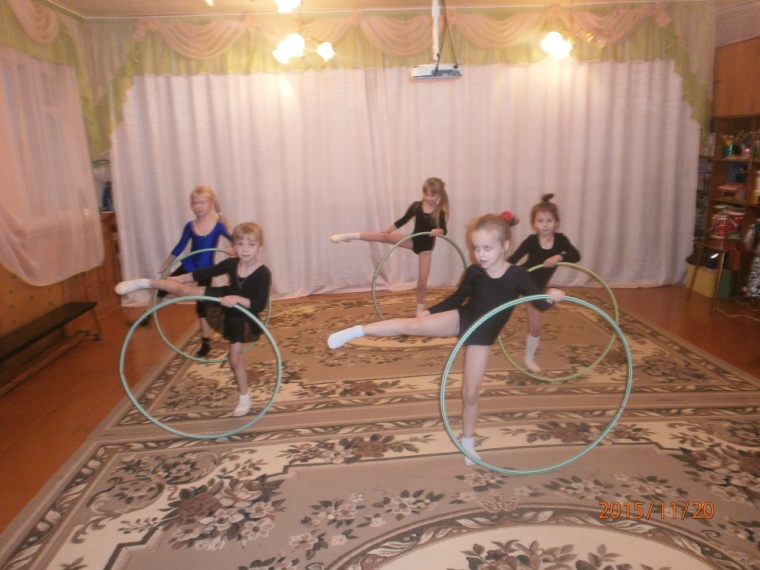 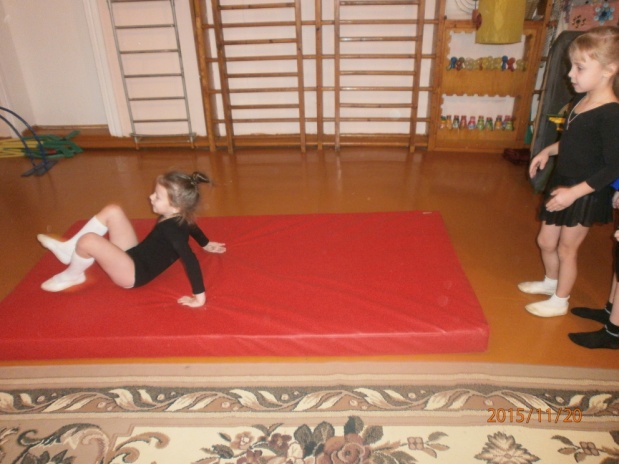 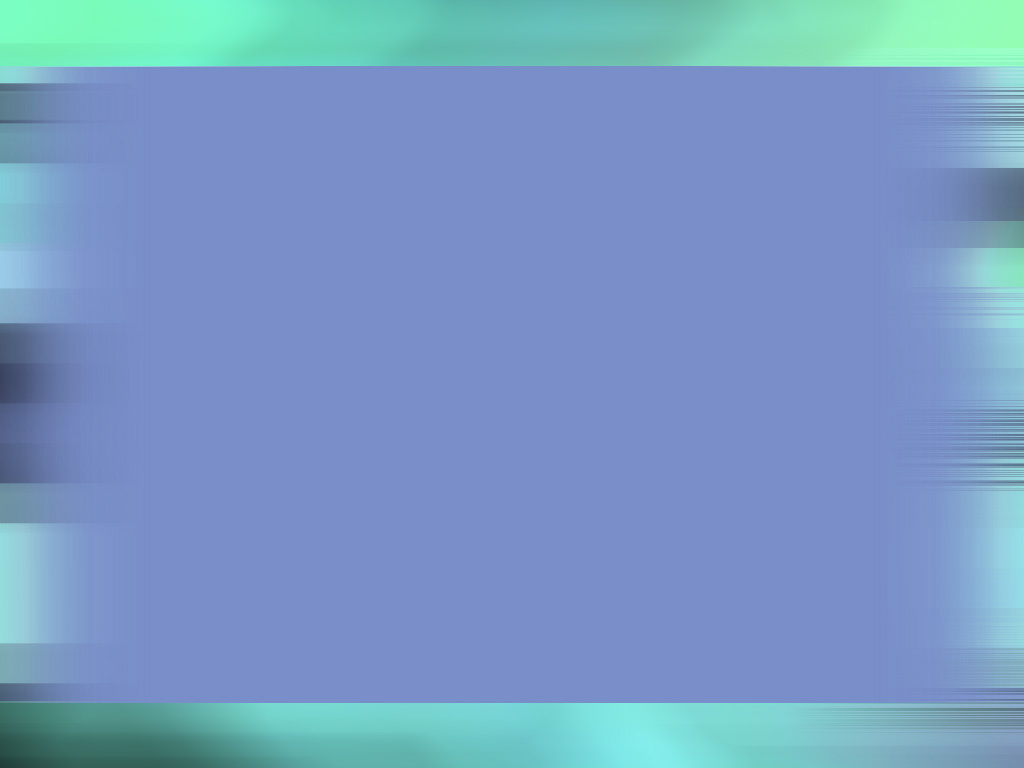 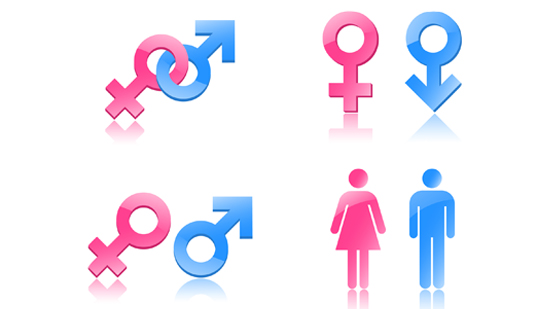 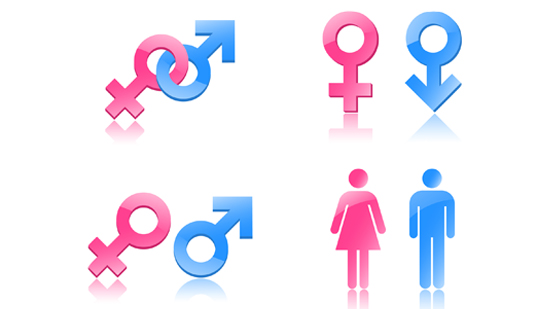 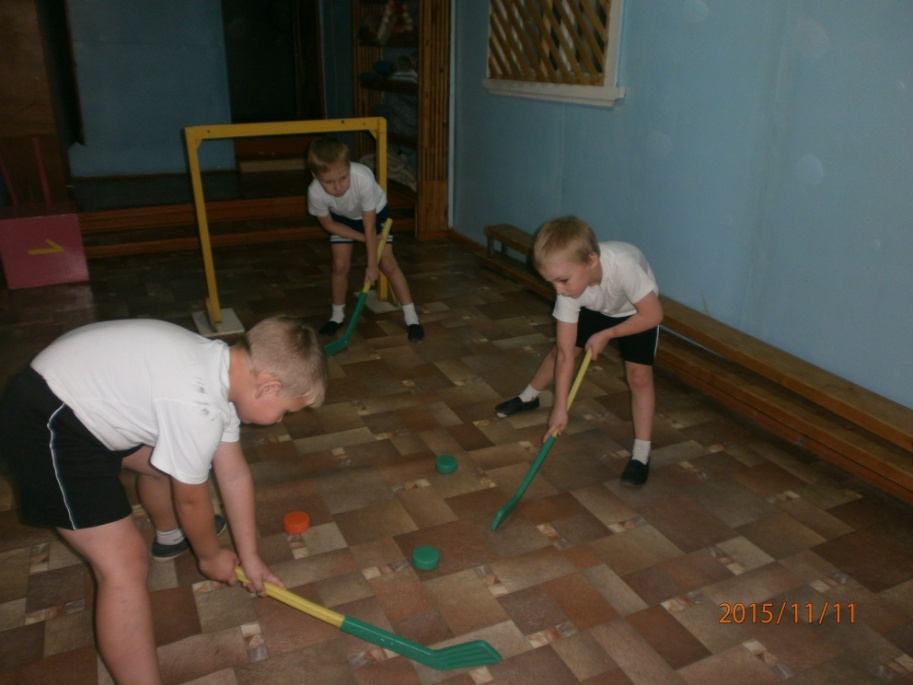 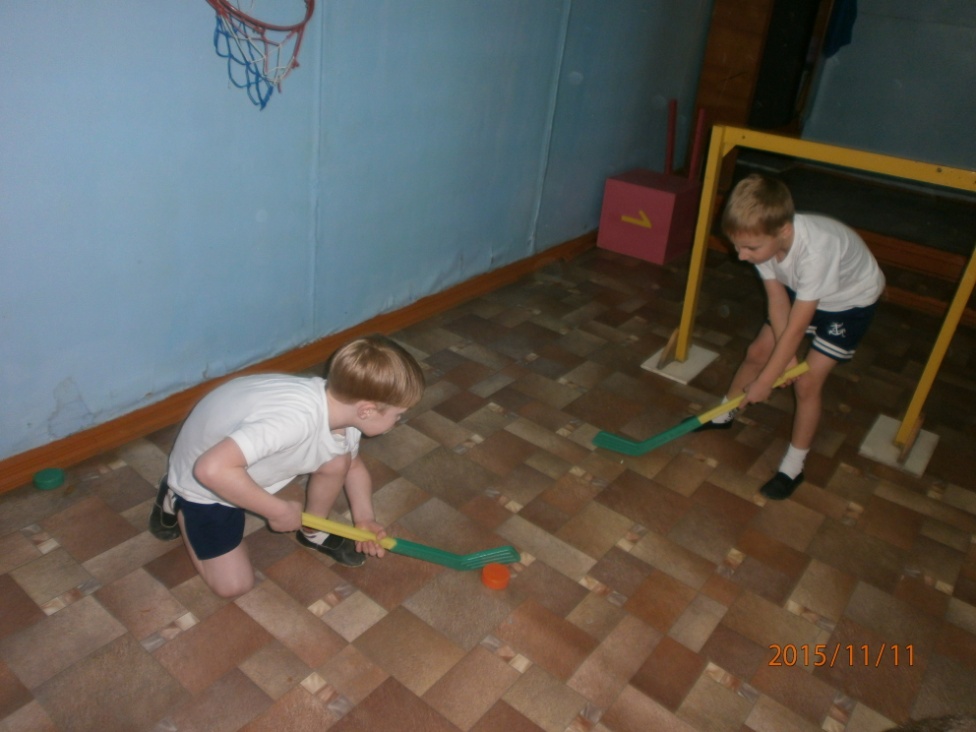 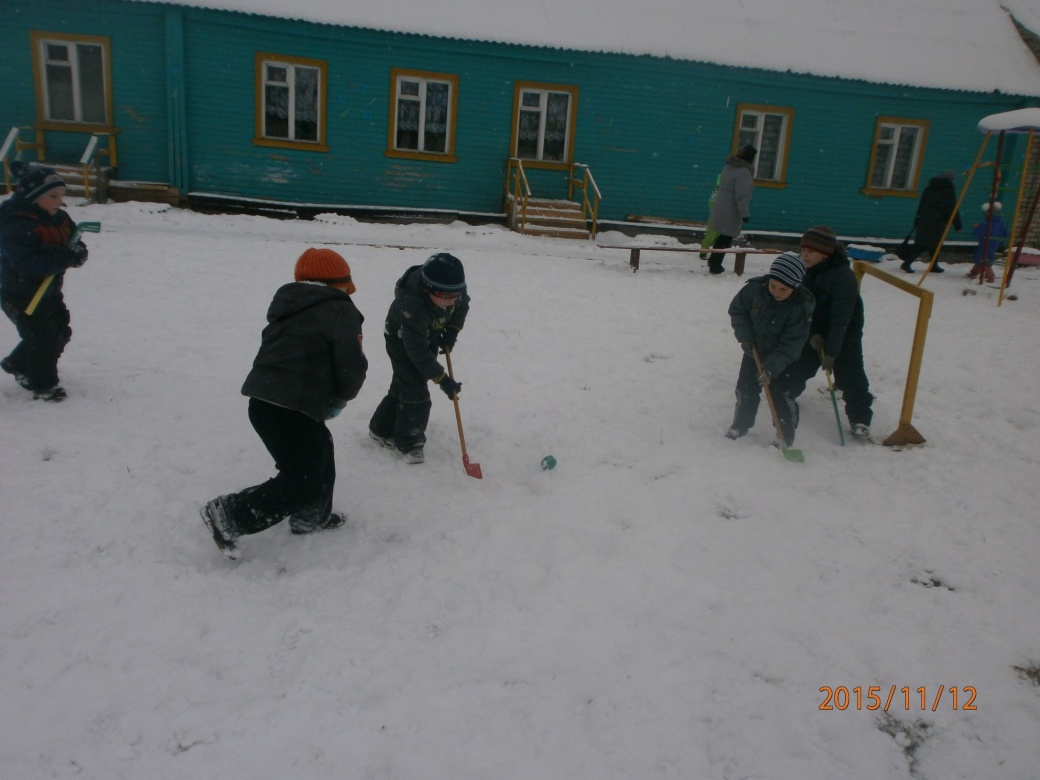 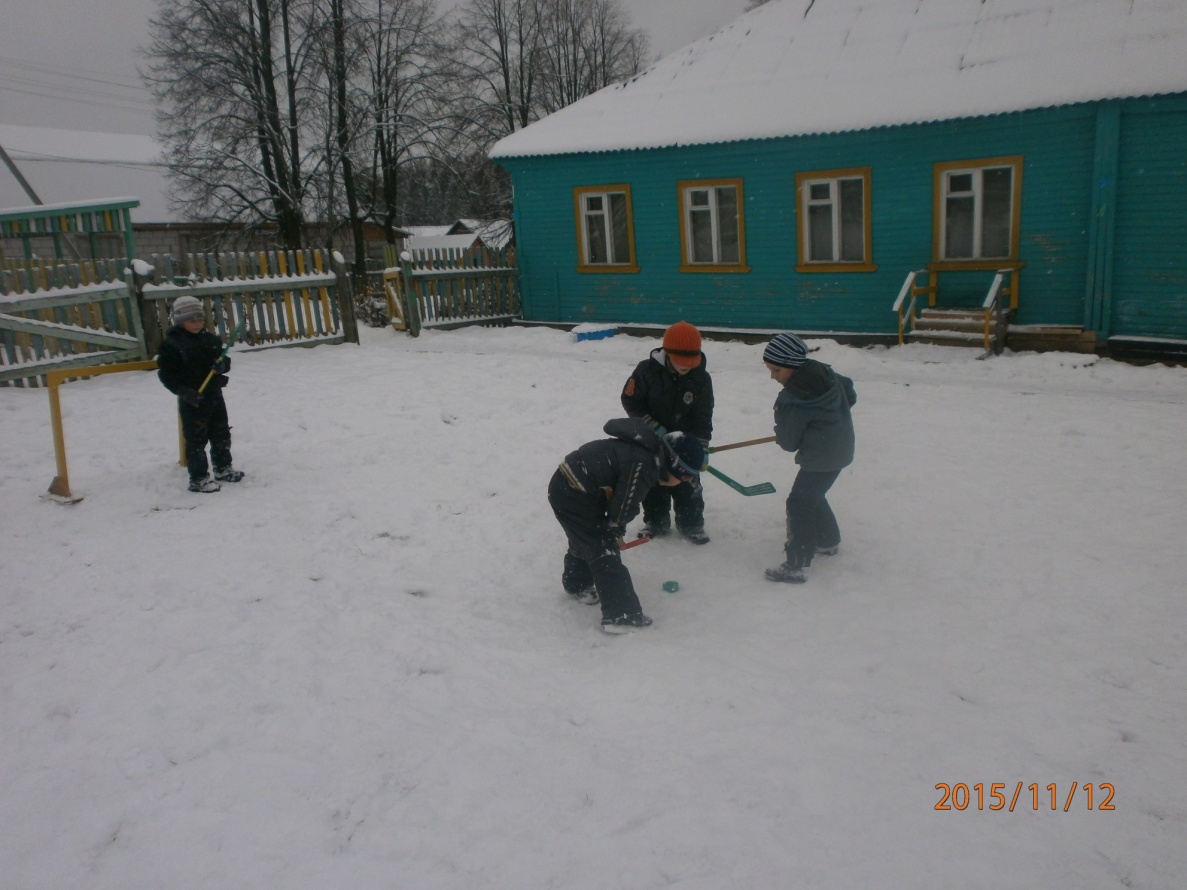 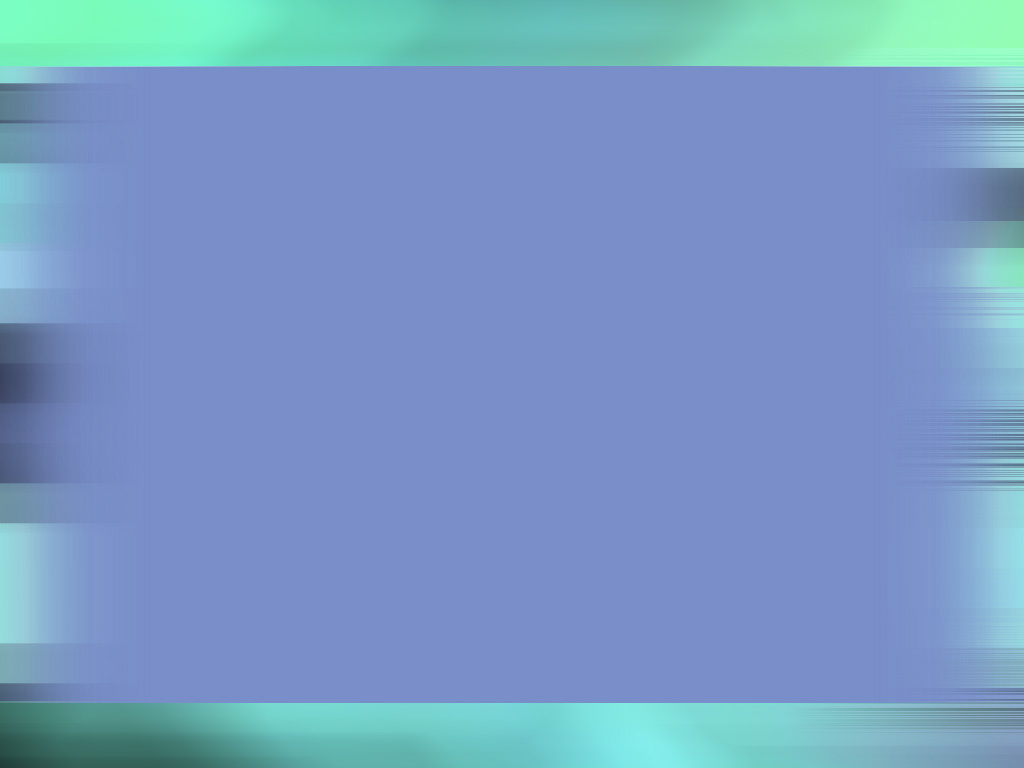 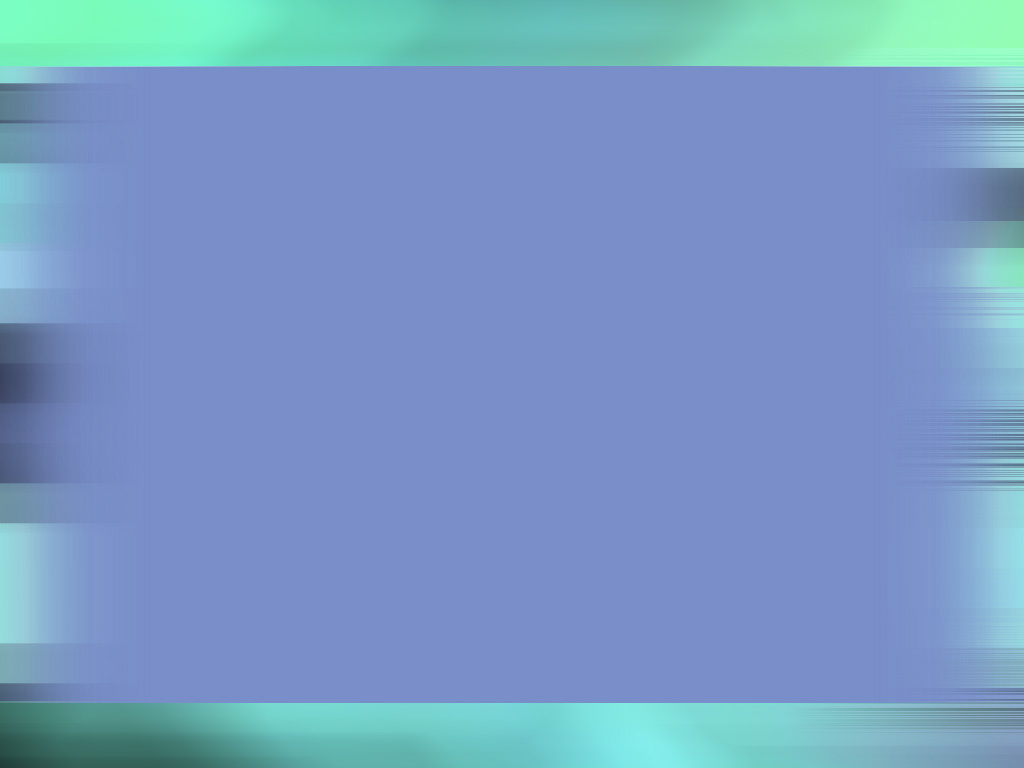 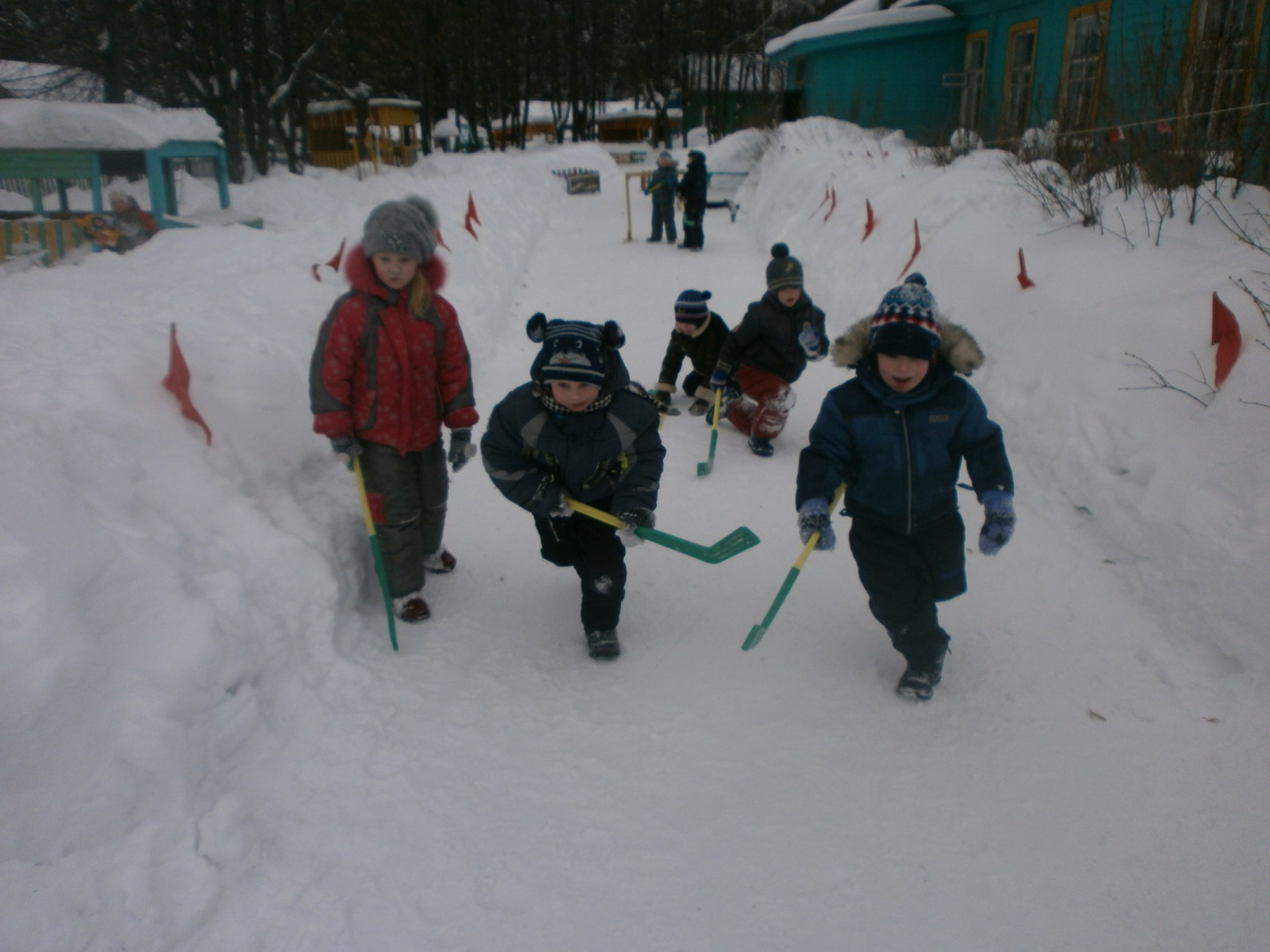 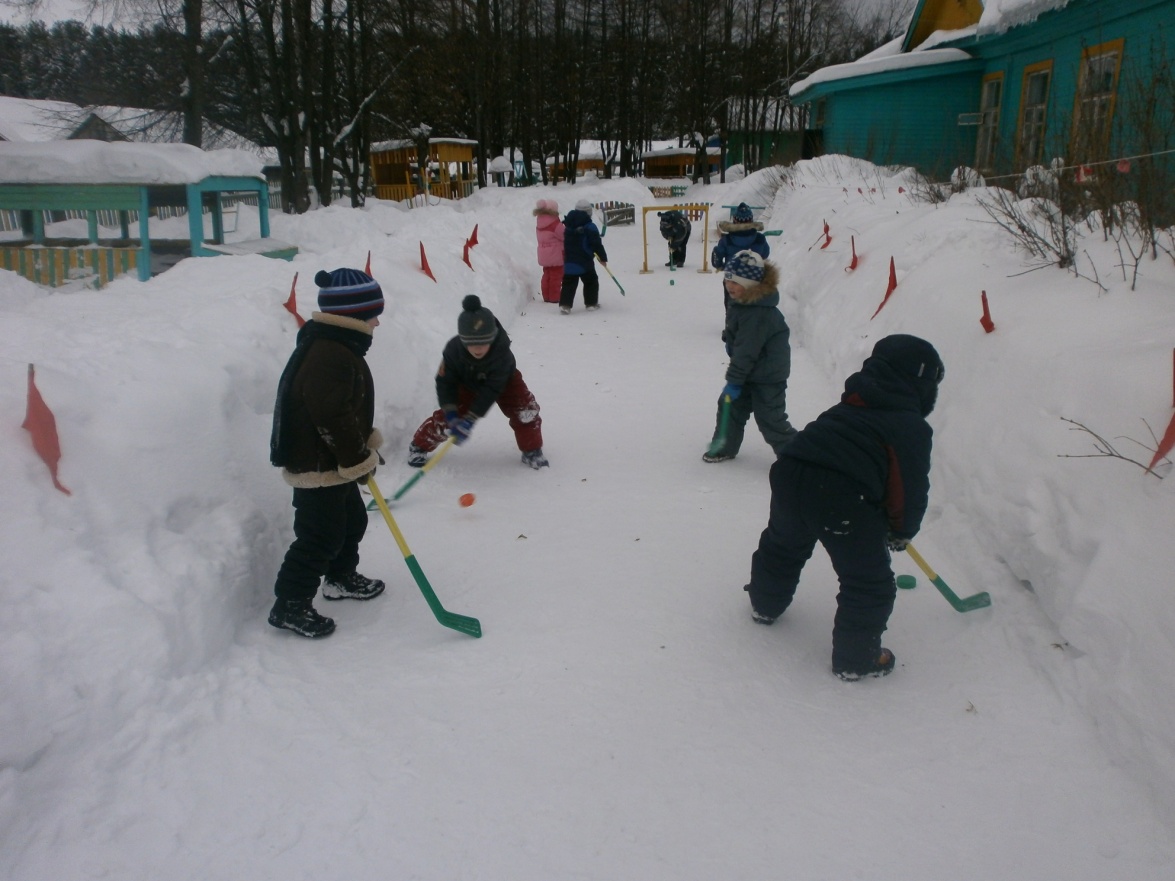 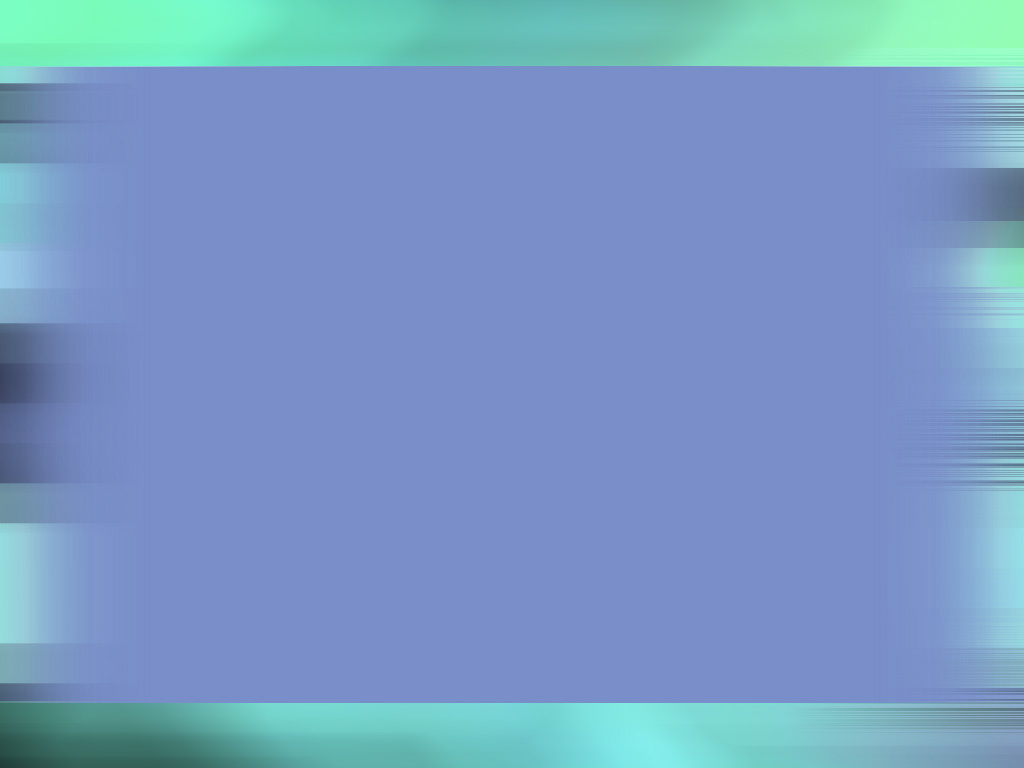 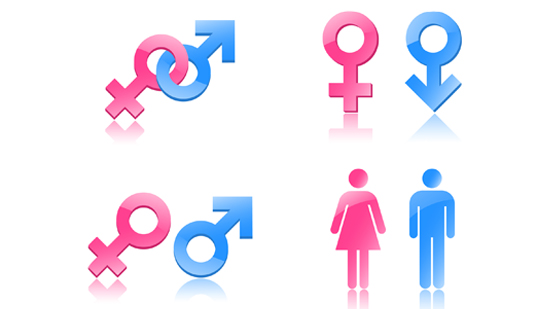 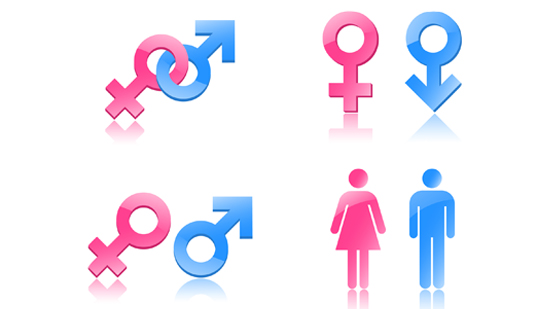 Варианты двигательной деятельности для организации и  проведения физкультурной деятельности:
I блок - занятие всей группой, где часть заданий для девочек 
и мальчиков  имеют отличия:  в подготовительной и 
заключительной   части занятий дети выполняют  упражнения все 
вместе, а в основной  они  делятся на подгруппы -  одна занимается с воспитателем
группы, другая с воспитателем Физо; все дети занимаются вместе, а    общеразвивающие упражнения мальчики    
выполняют с  отягощениями, учитывая исходные  положения и 
дозировку; с разными предметами – мальчики с гантелями, девочки с лентами.















.
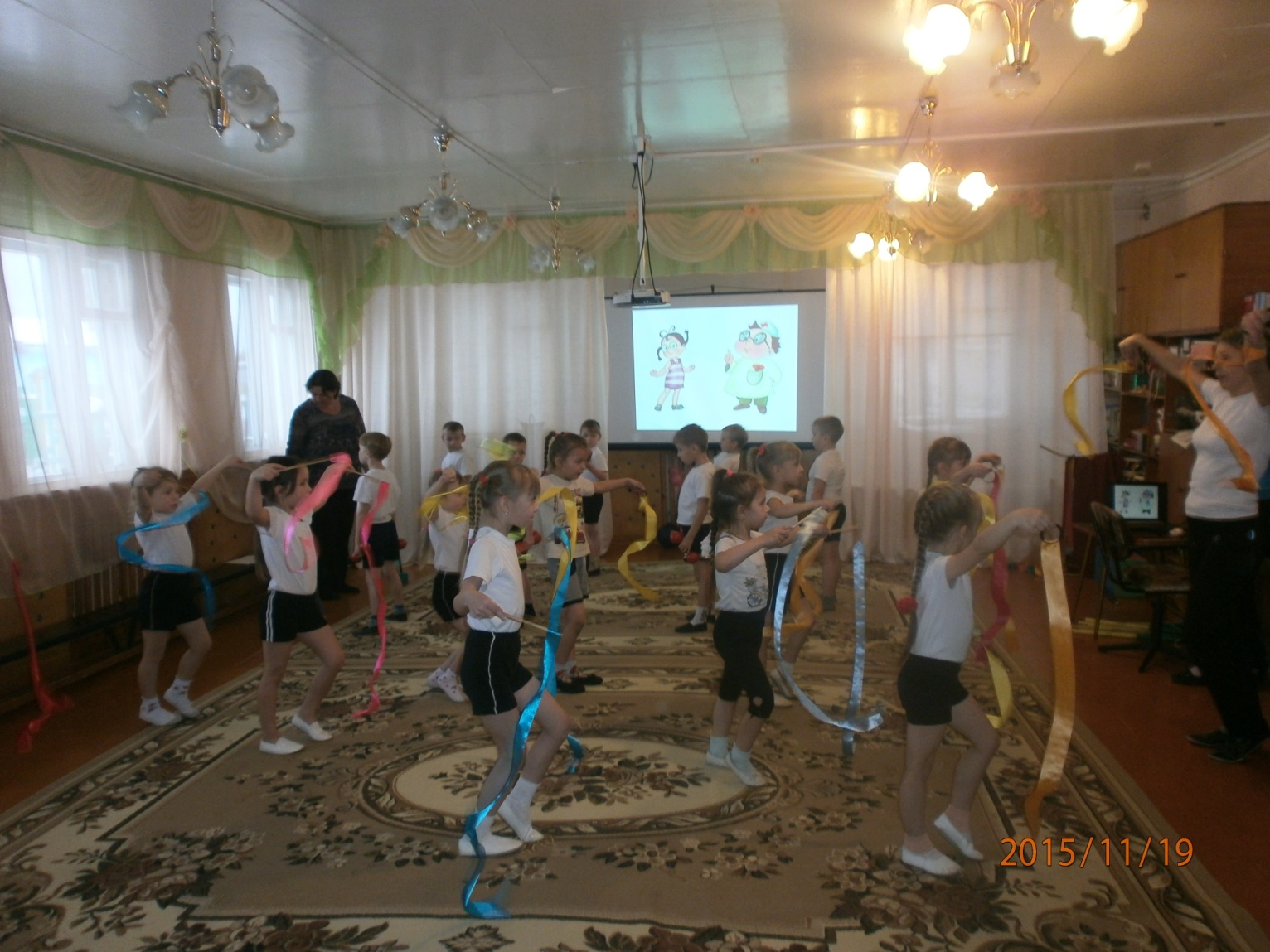 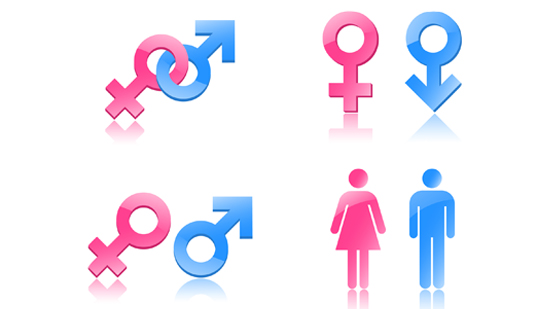 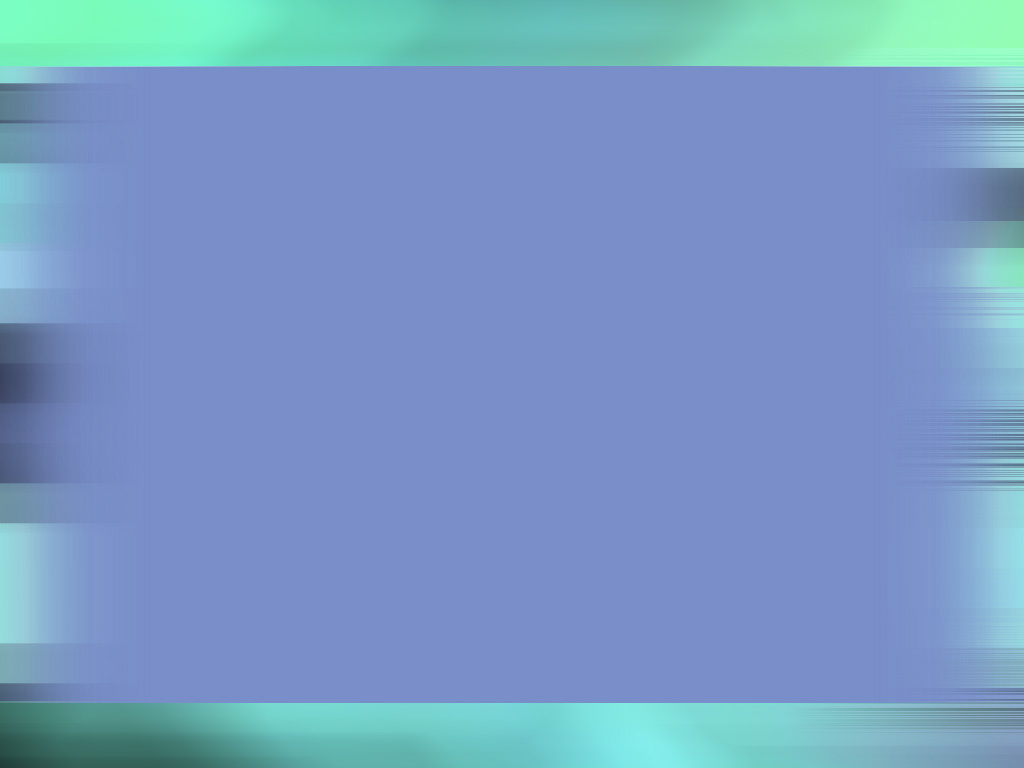 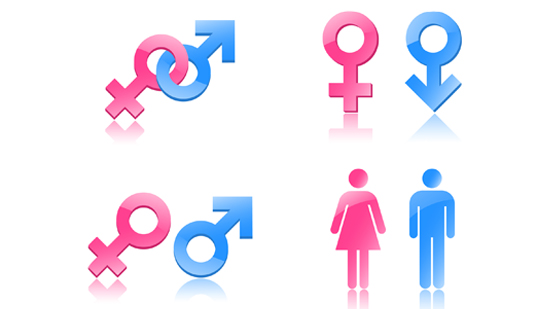 III блок - “интегрированный вариант” проведения непосредственно образовательной деятельности.
 Кружковая работа -  по ритмической гимнастике
 для девочек, а мальчики занимаются спортивными играми  - «футбол»,   баскетбол, хоккей. 
.
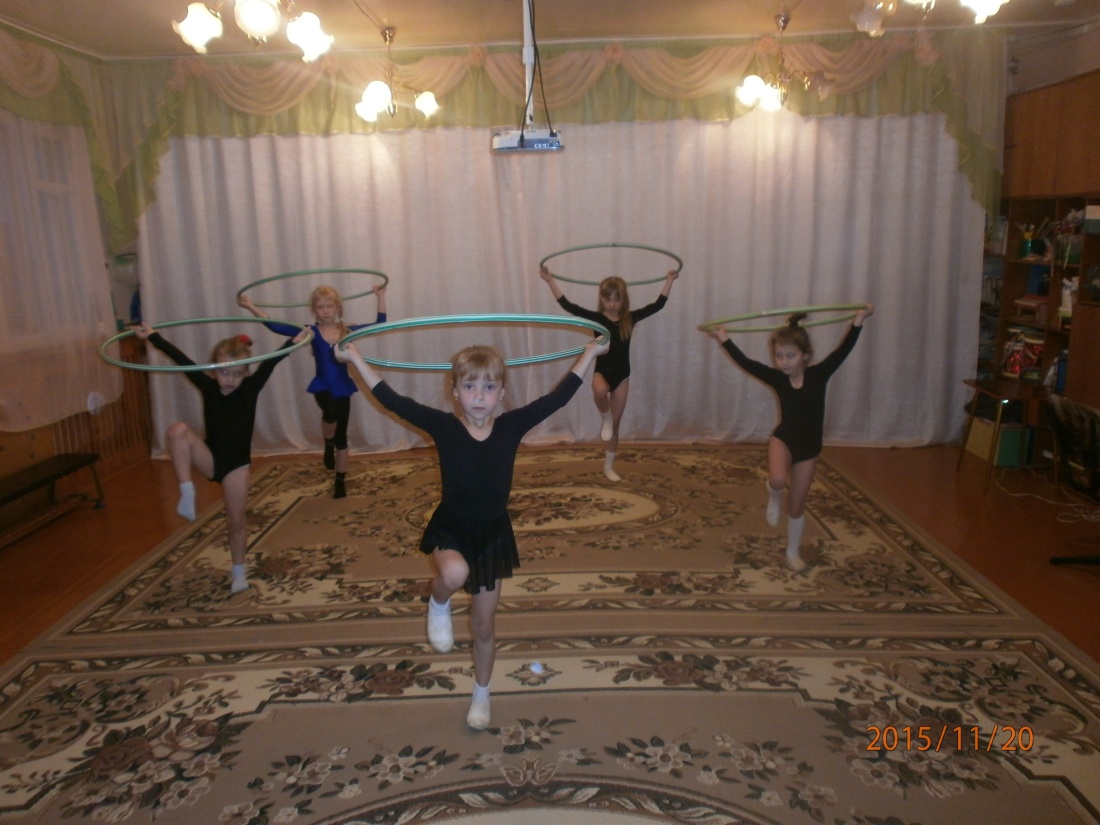 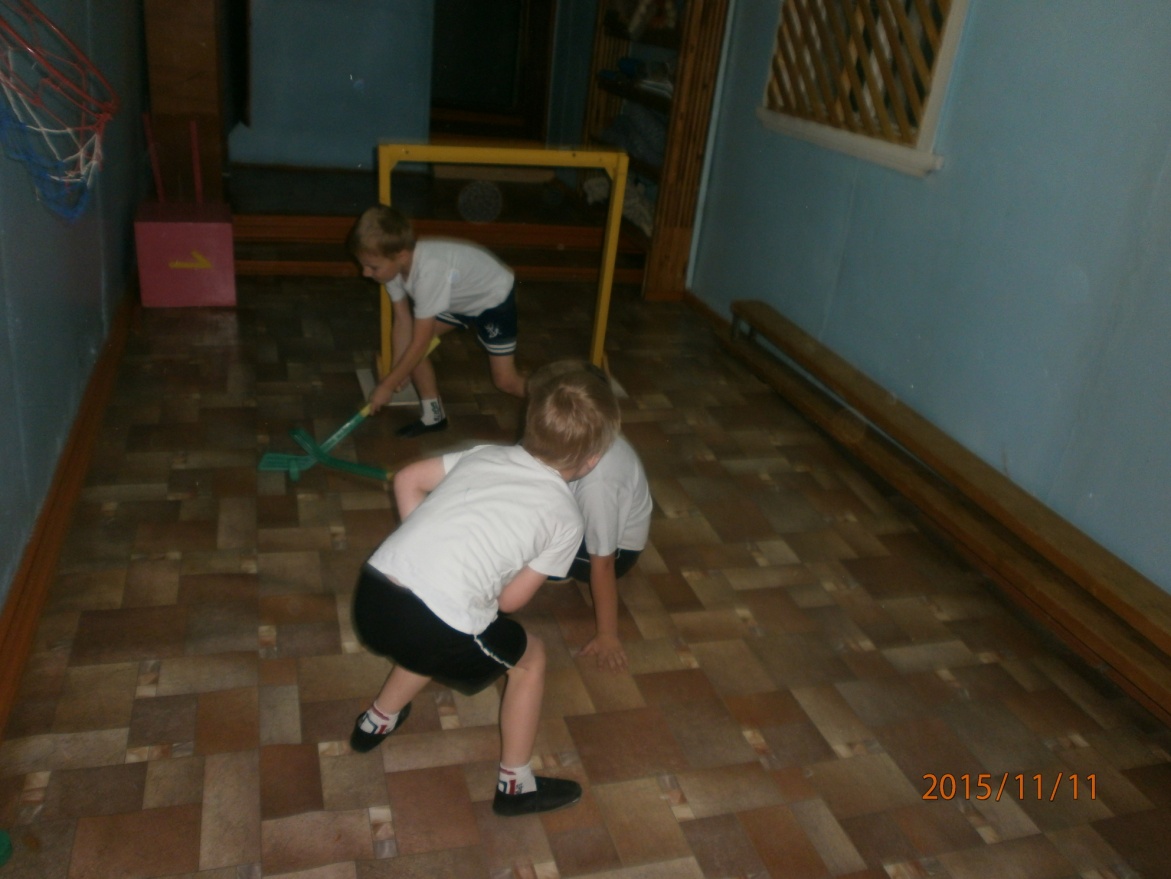 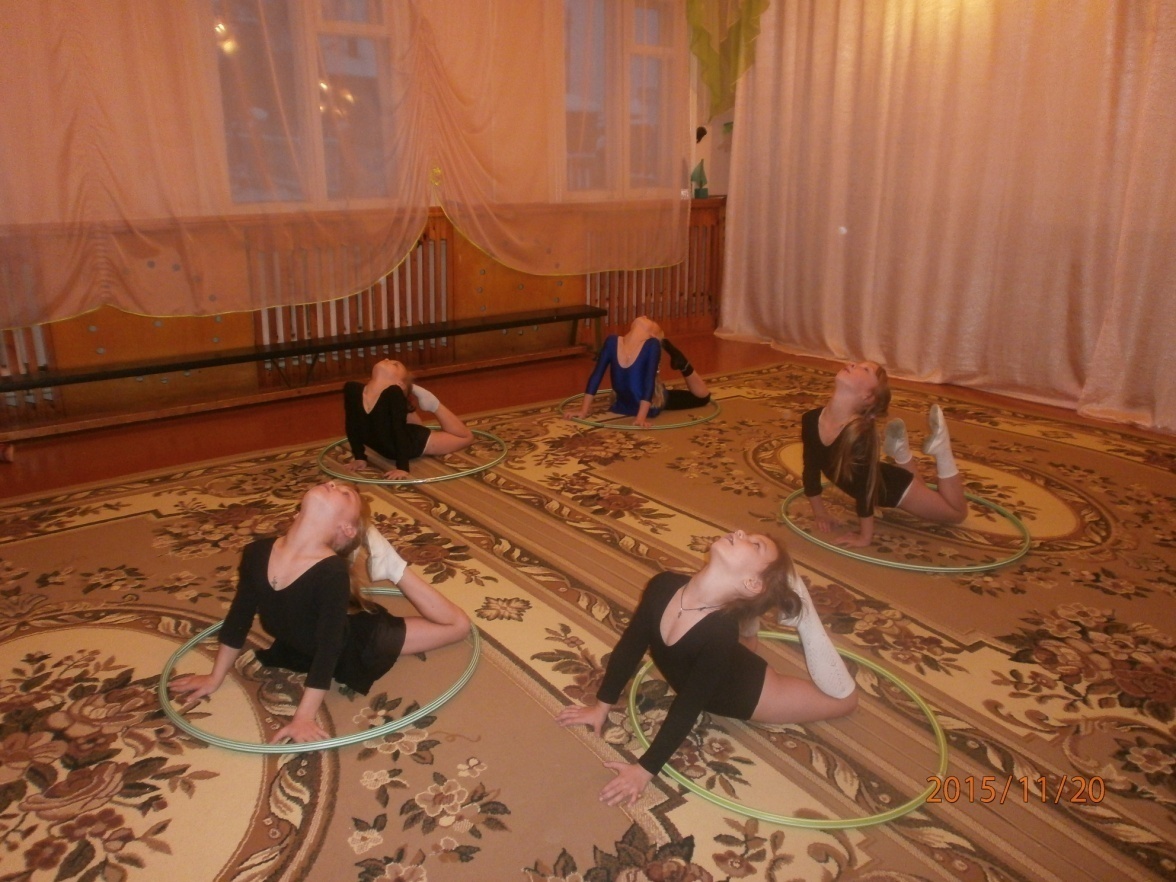 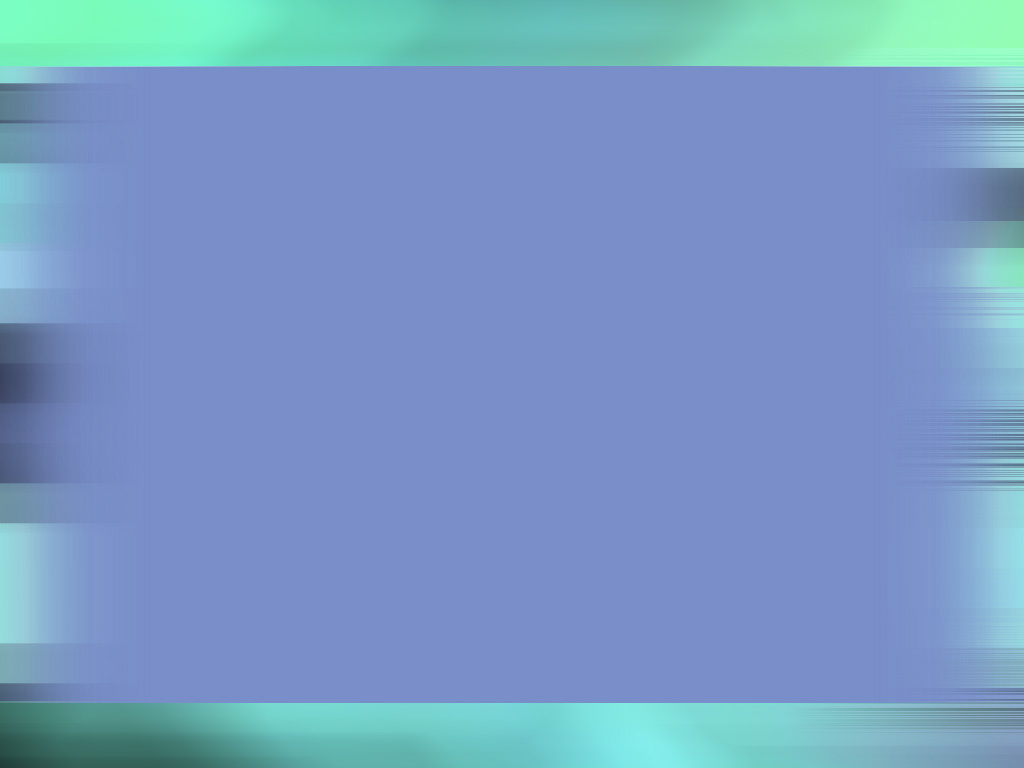 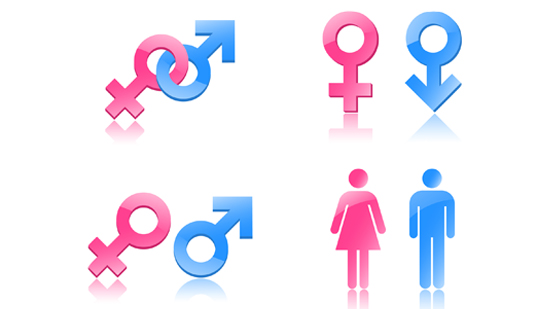 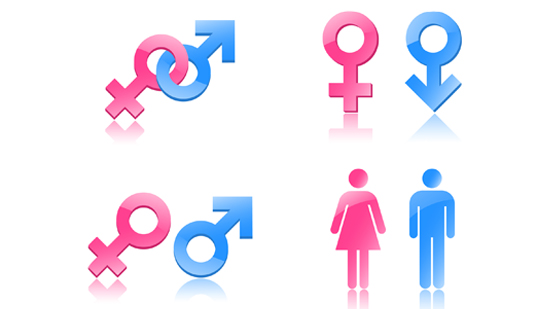 II блок- занятие по подгруппам (мальчики и девочки) 
занятия   требуют разных методических подходов при работе с 
мальчиками и девочками или тематические занятия, где 
двигательная  деятельность носит ярко выраженный поло ролевой 
 характер.
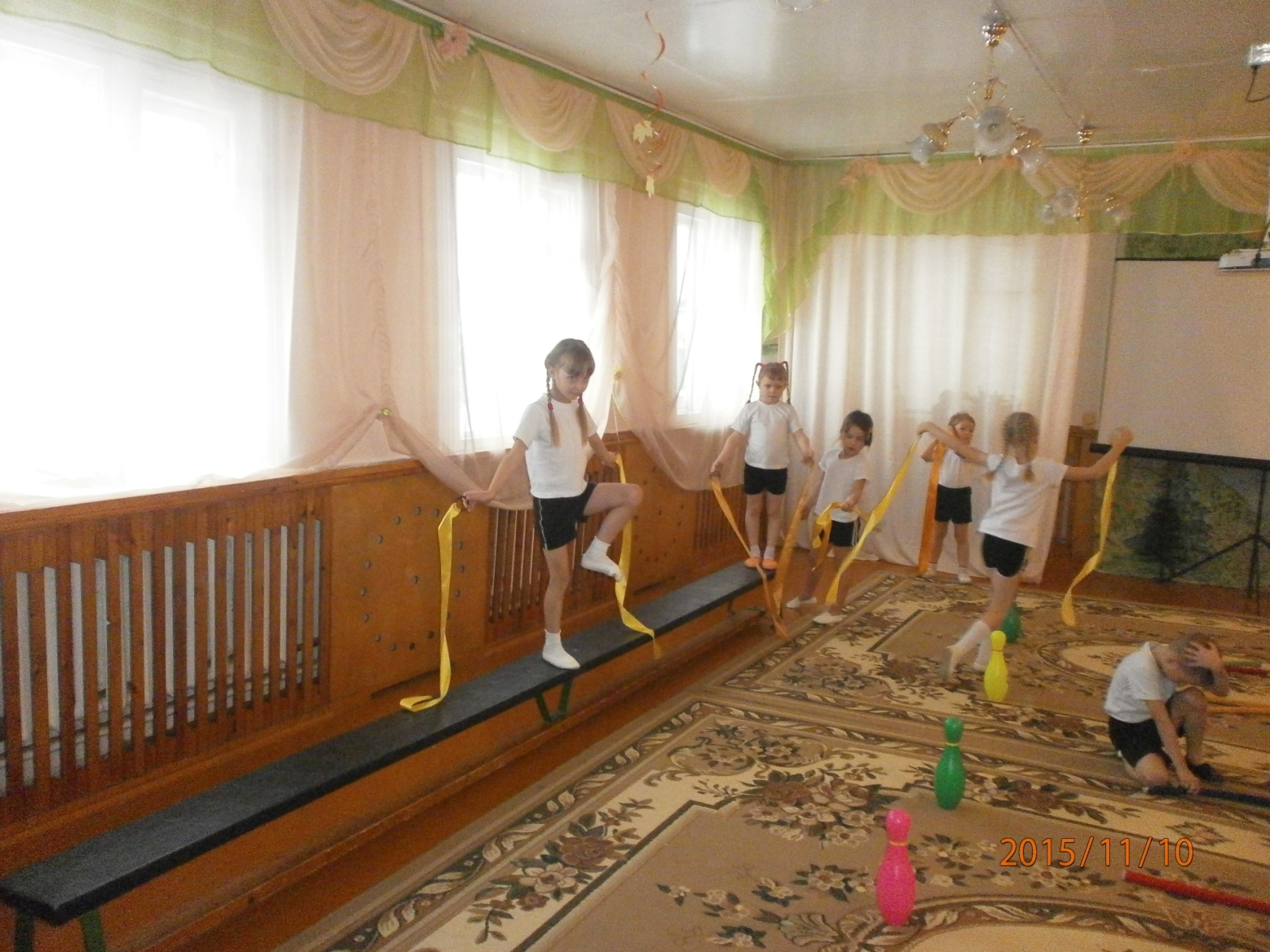 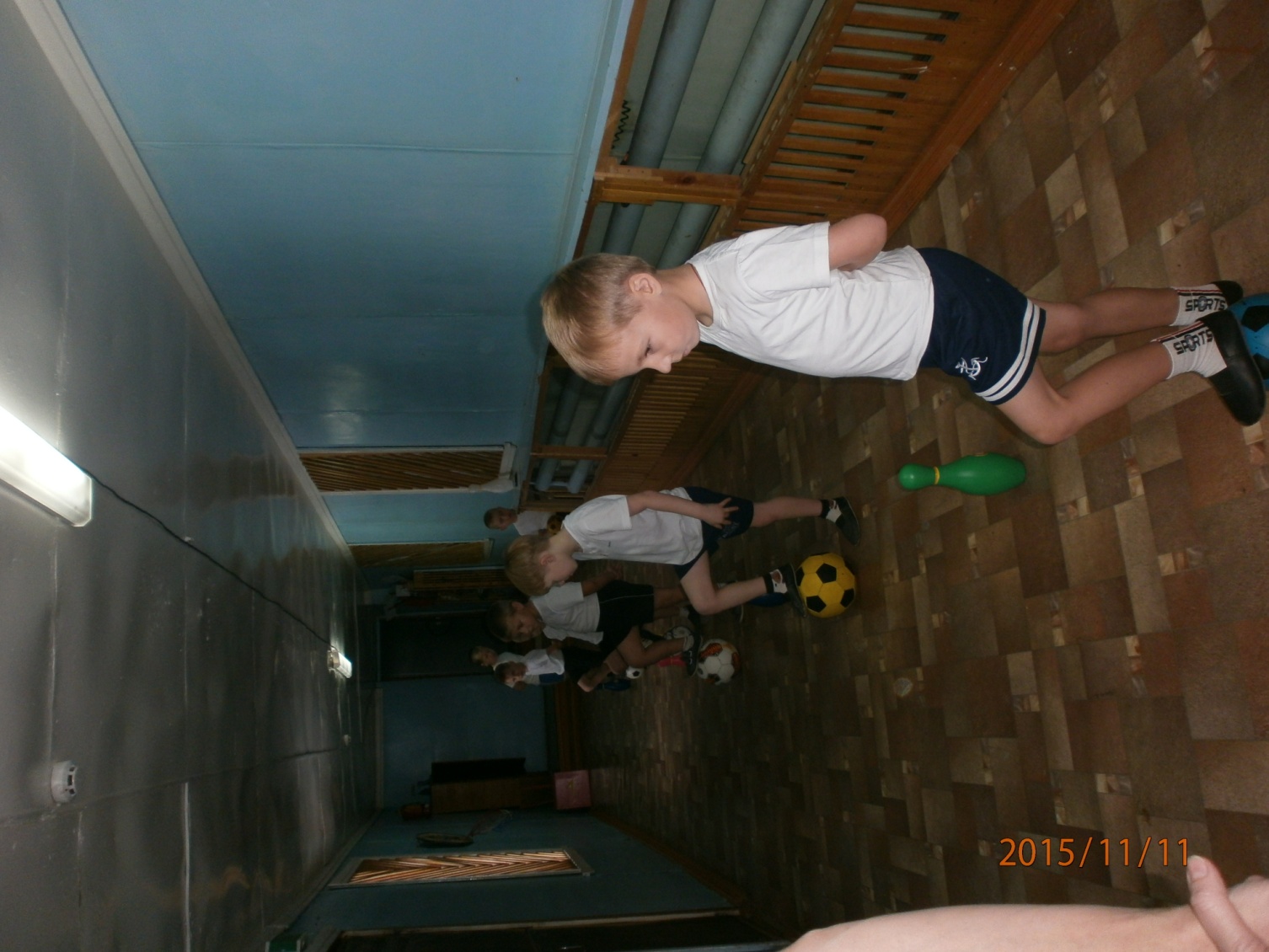 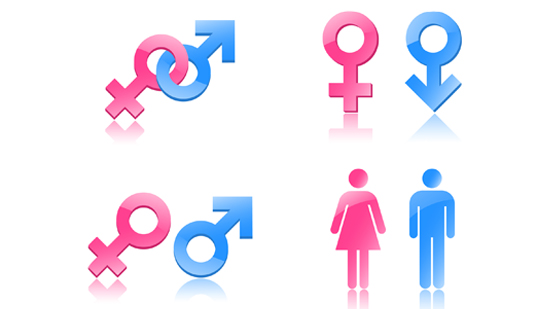 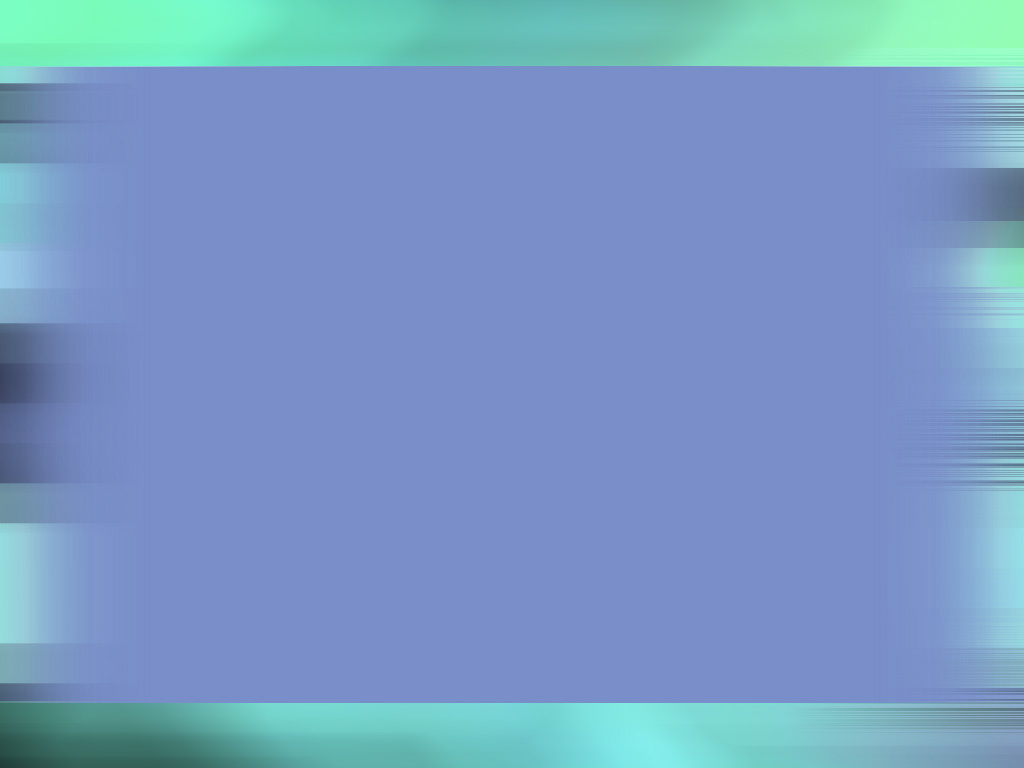 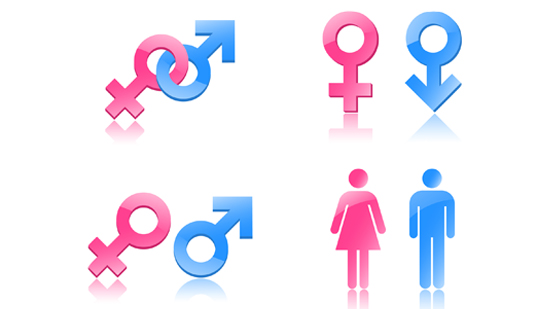 Физкультурная деятельность  «Мы любим спорт»
 ( в рамках дня самоуправления с участием родителей. Цель: поддерживать сотрудничество с семьёй).
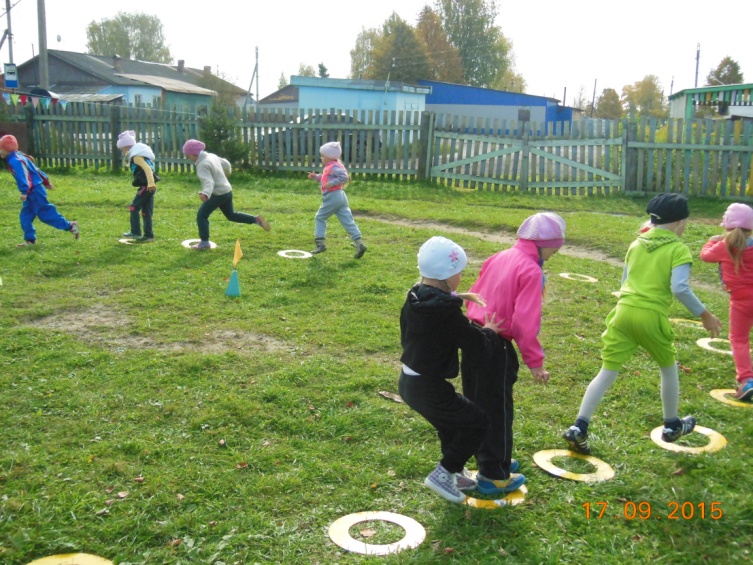 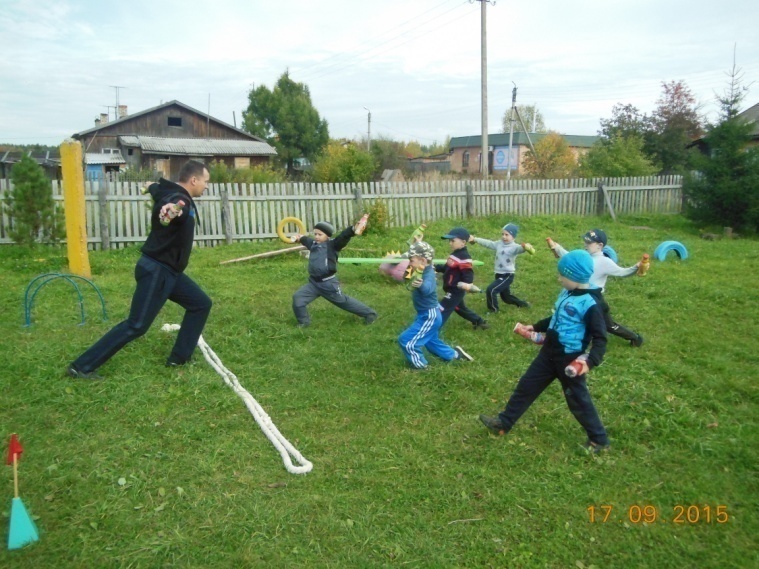 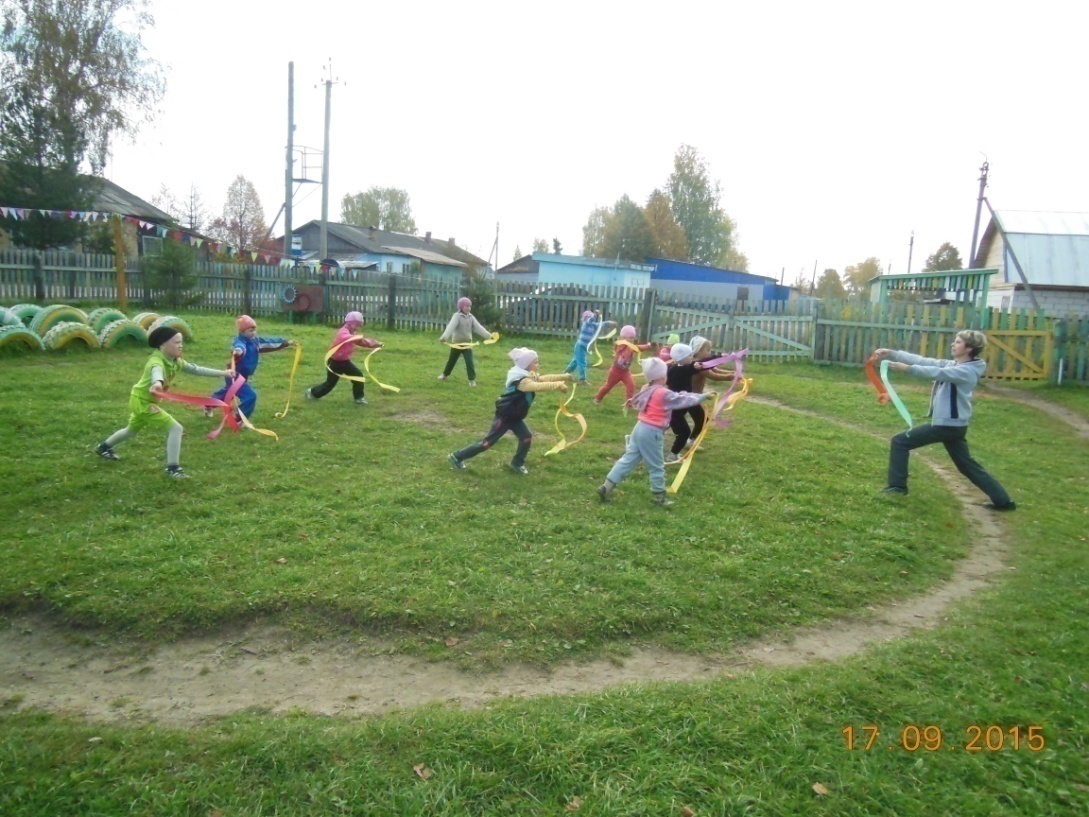 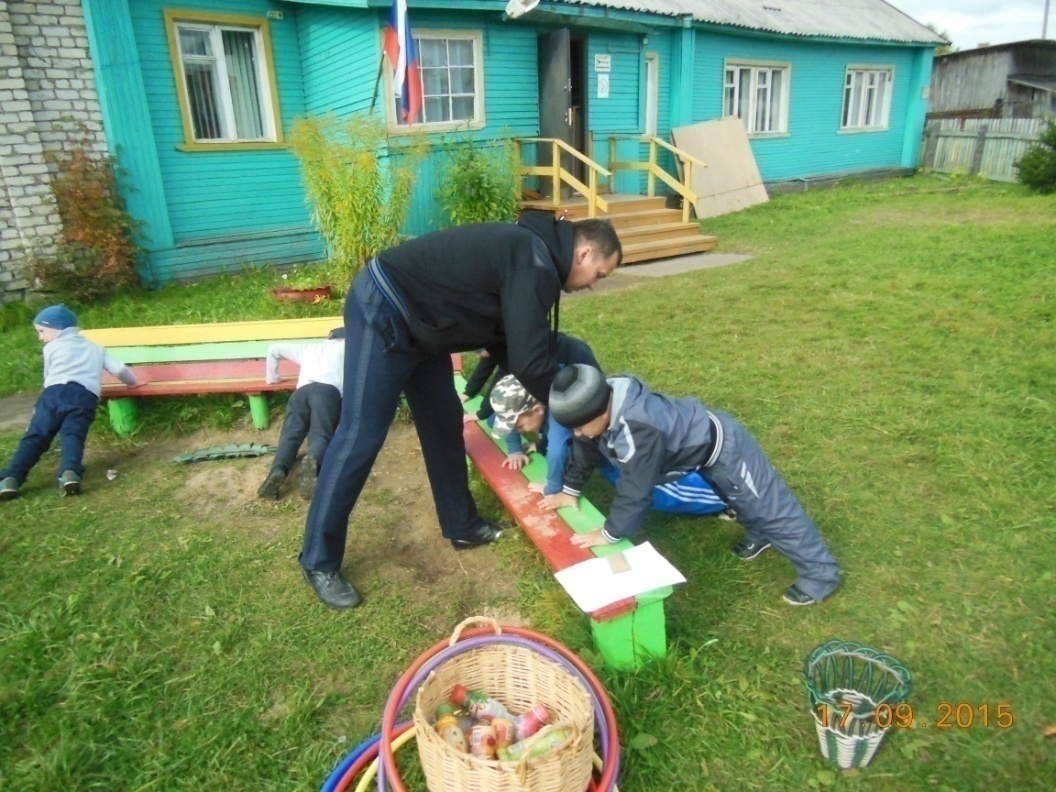 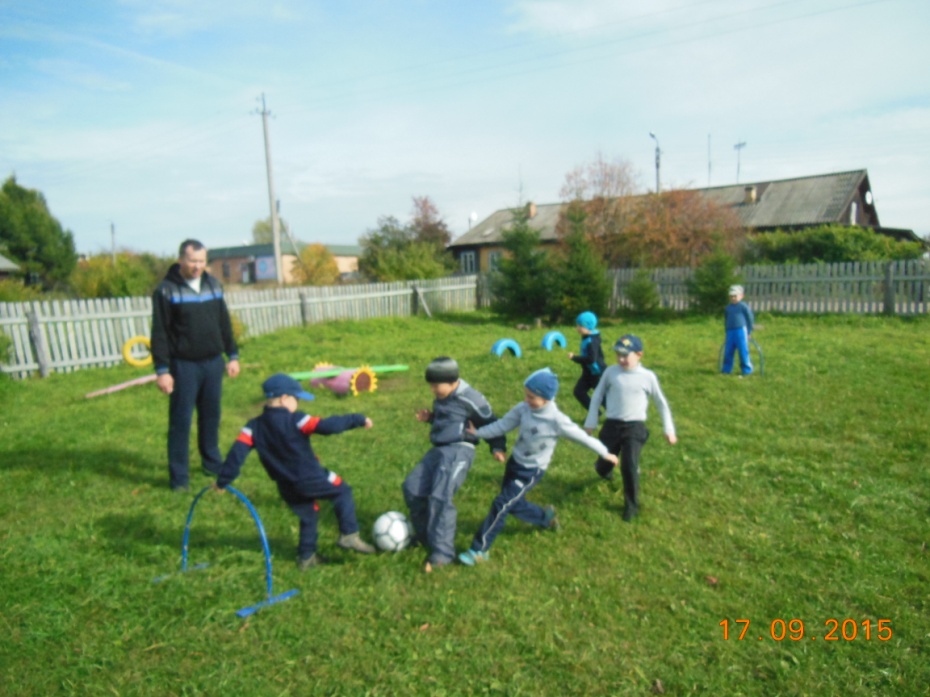 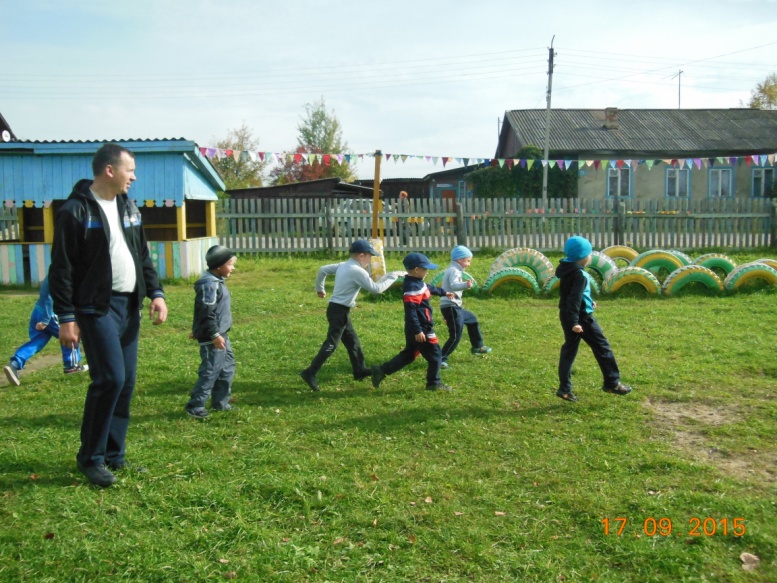 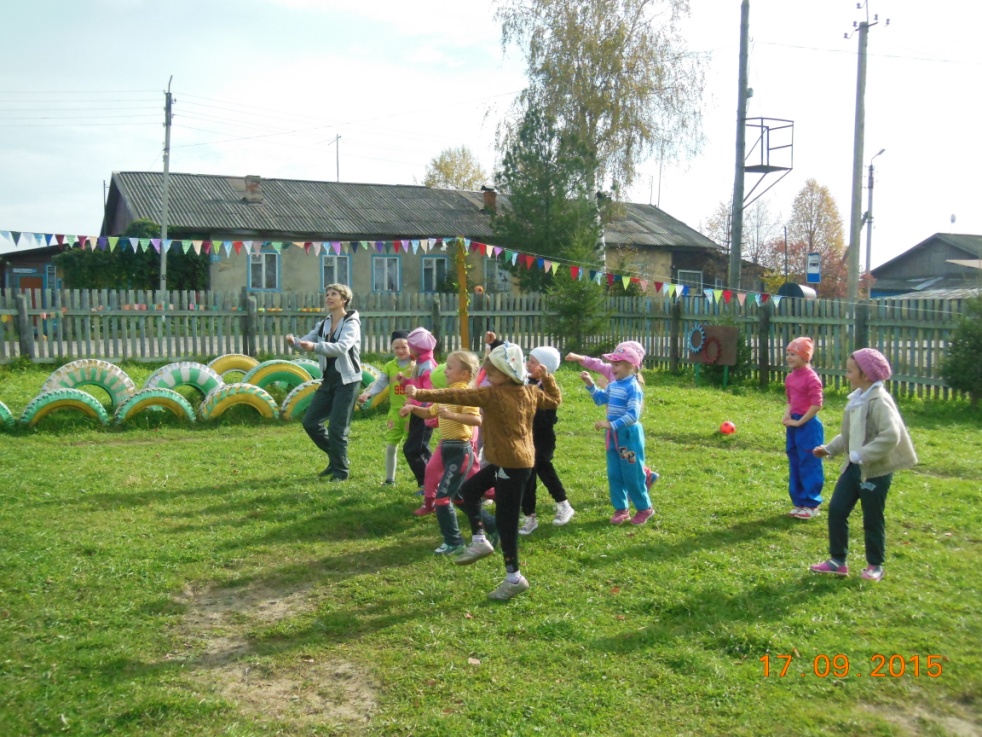 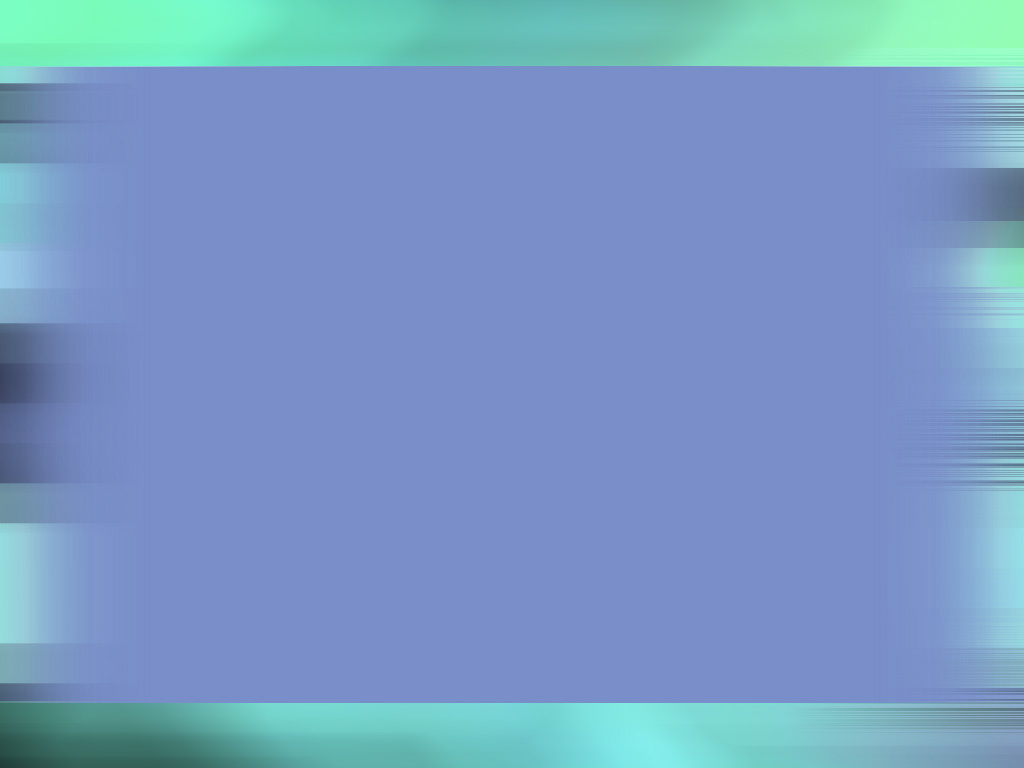 Физкультурная деятельность  «Путешествие с Незнайкой»
 (Открытое занятие. Цель: Показать разницу полоролевого поведения детей на занятии, осуществляя дифференцированный подход к физическому  развитию  зависимости от пола. )
)
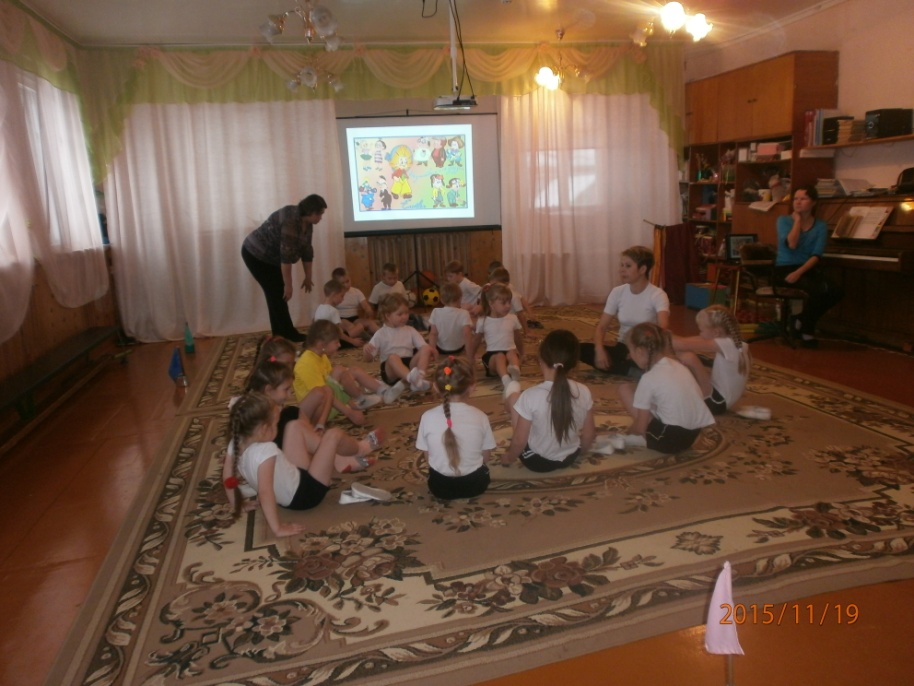 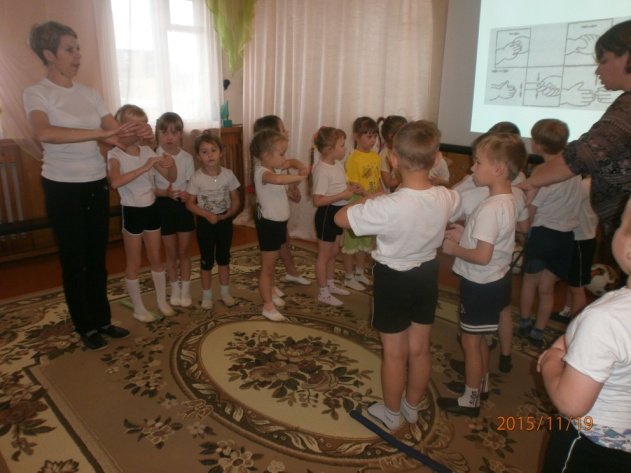 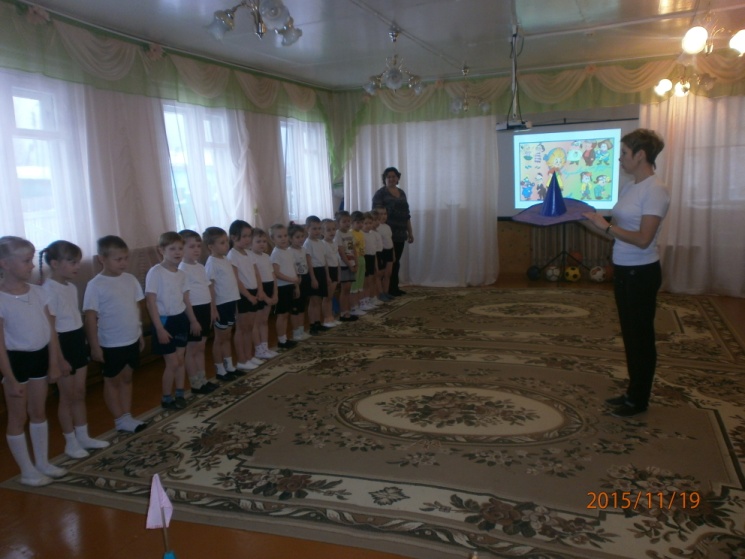 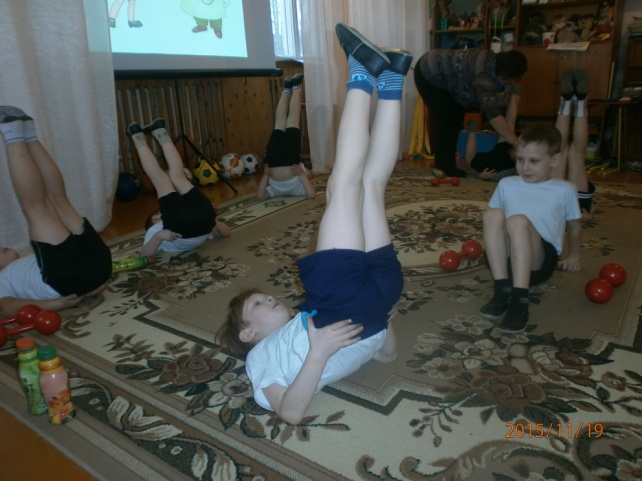 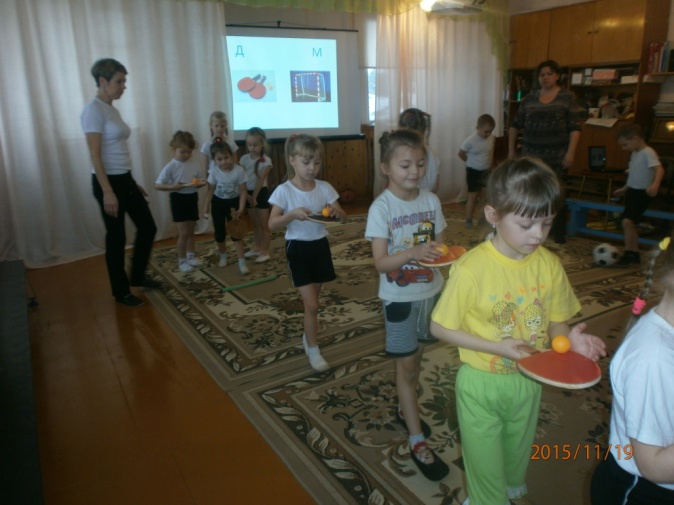 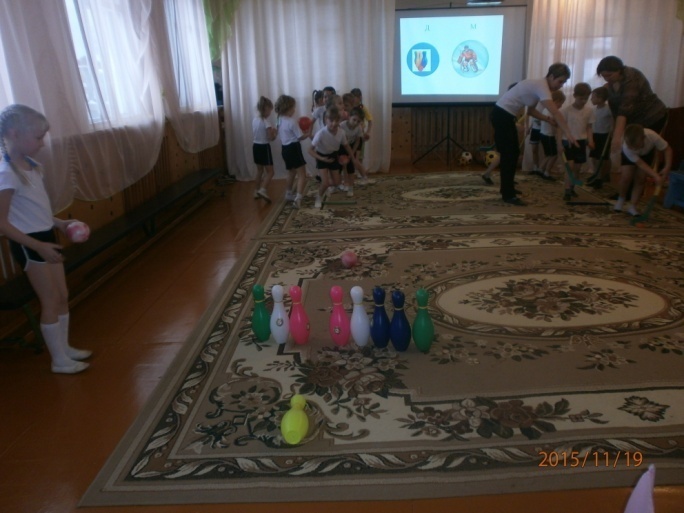 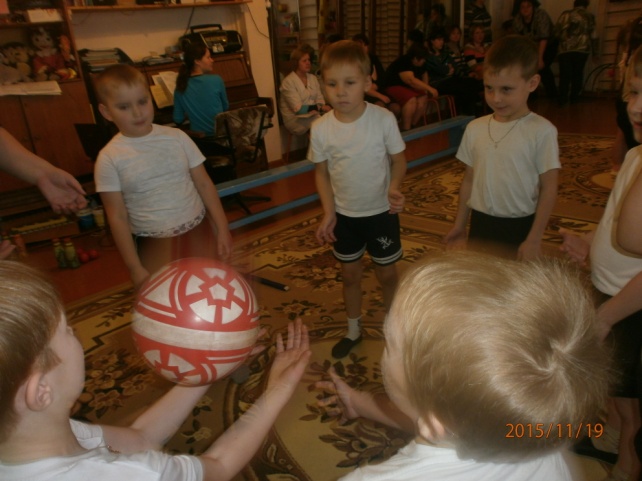 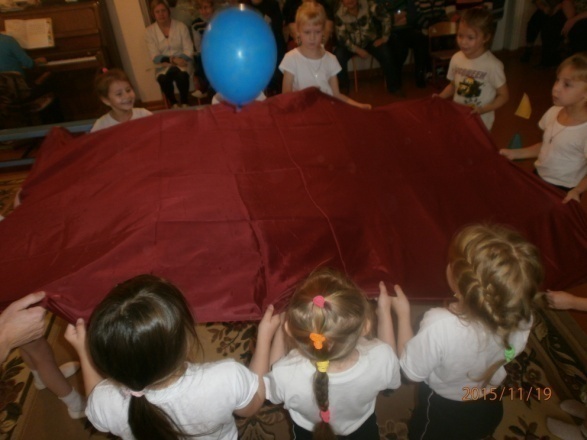 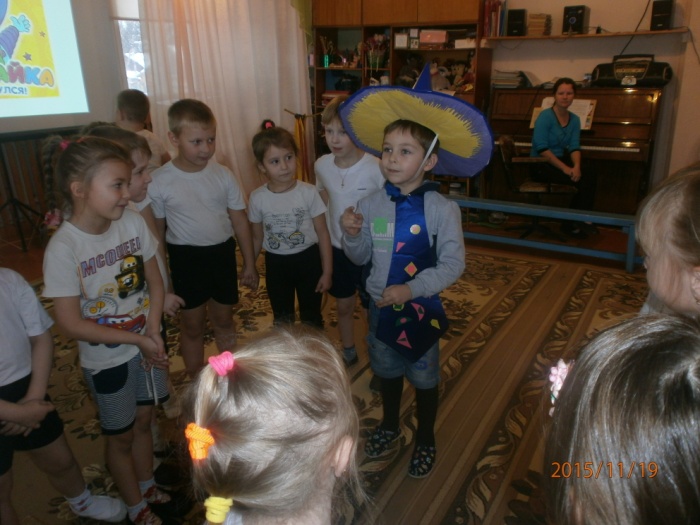 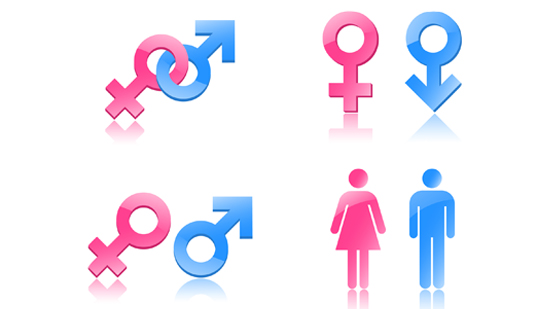 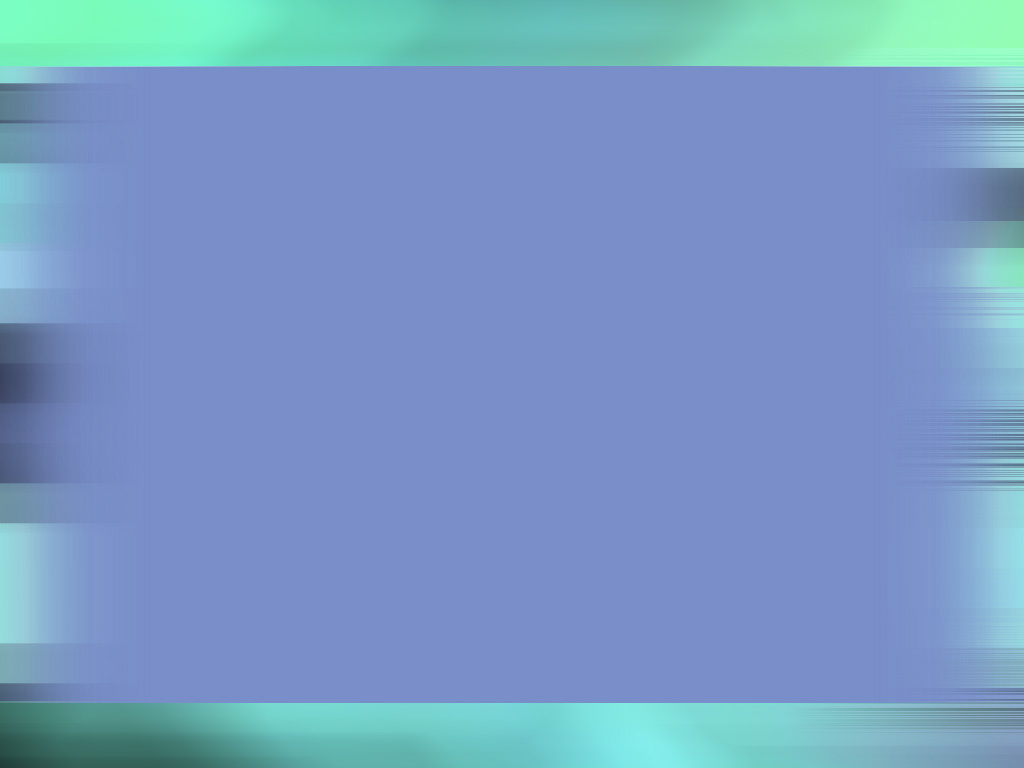 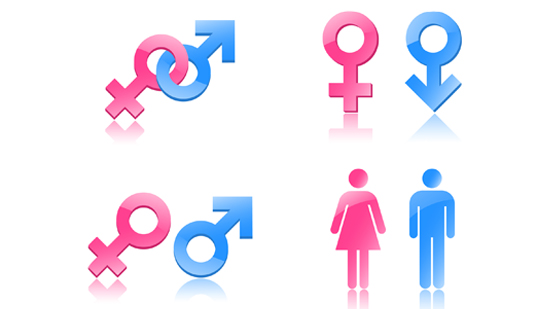 РЕЗУЛЬТАТ ГЕНДЕРНОГО ВОСПИТАНИЯ 
Активное формирование  соответствующее полу ролевое поведения мальчиков и девочек на занятиях физическими упражнениями  значительно повысит качество и эффективность физкультурно-оздоровительной работы в ДОУ. Физкультурное занятие дает большую возможность детям для демонстрации всех своих физических качеств, что повышает решительность, уверенность ребенка в себе, в свои силы, поднимает самооценку, а значит, благотворно влияет на общее психоэмоциональное здоровье ребенка.
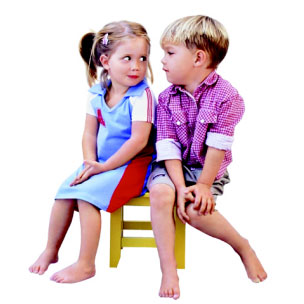 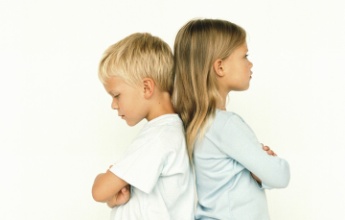 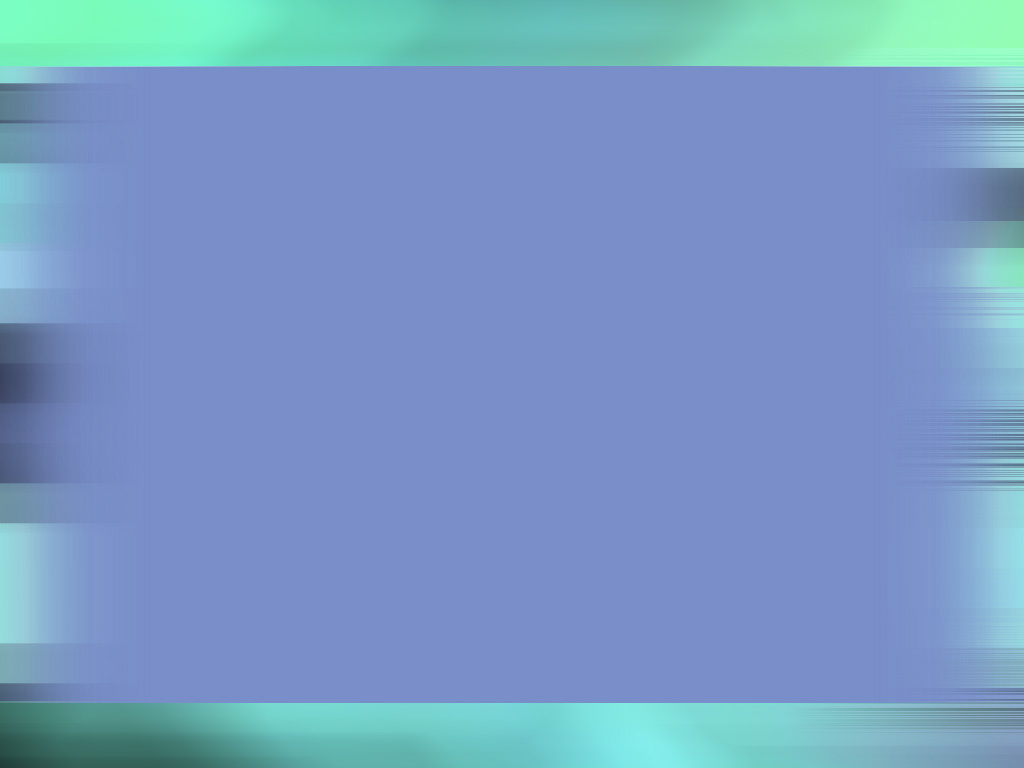 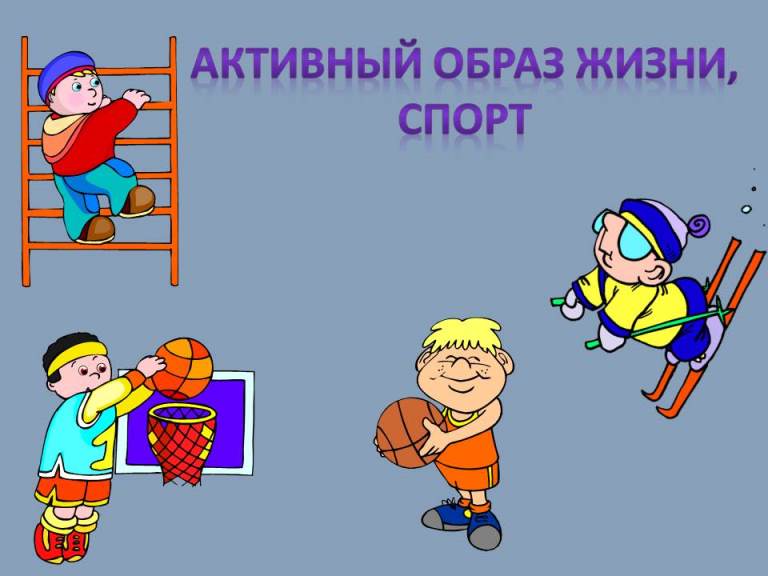 Спасибо за внимание !
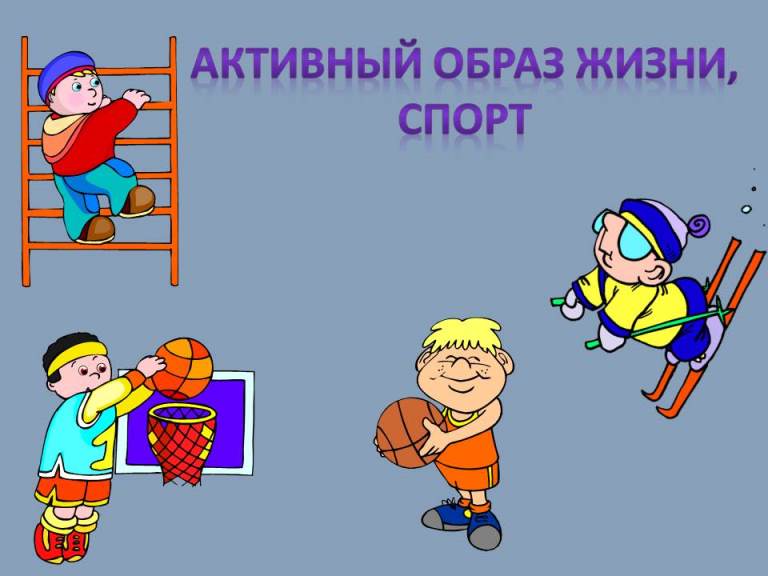